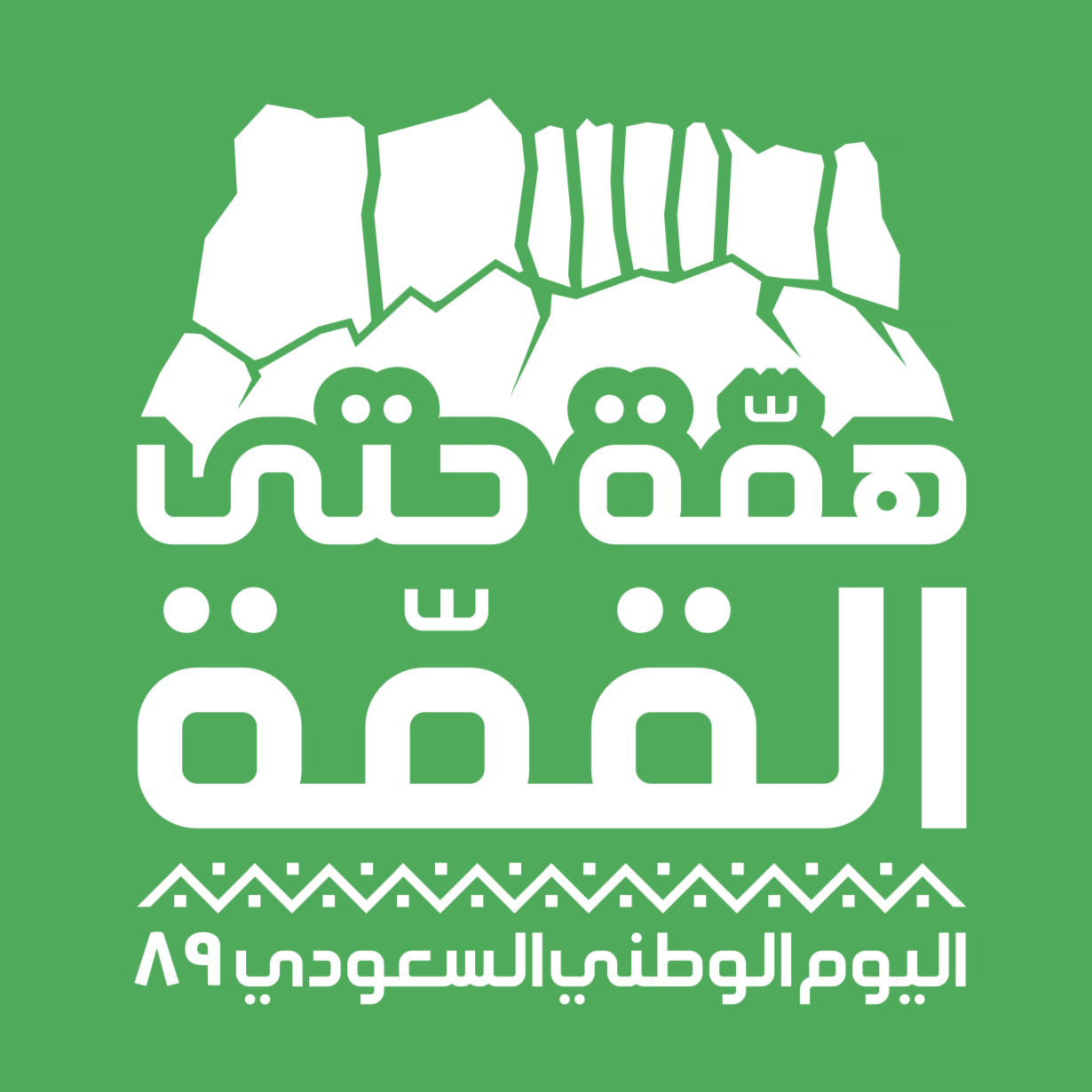 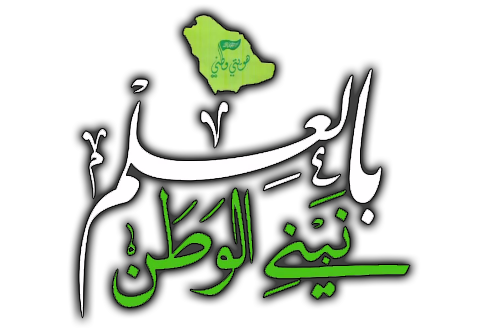 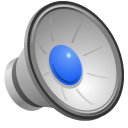 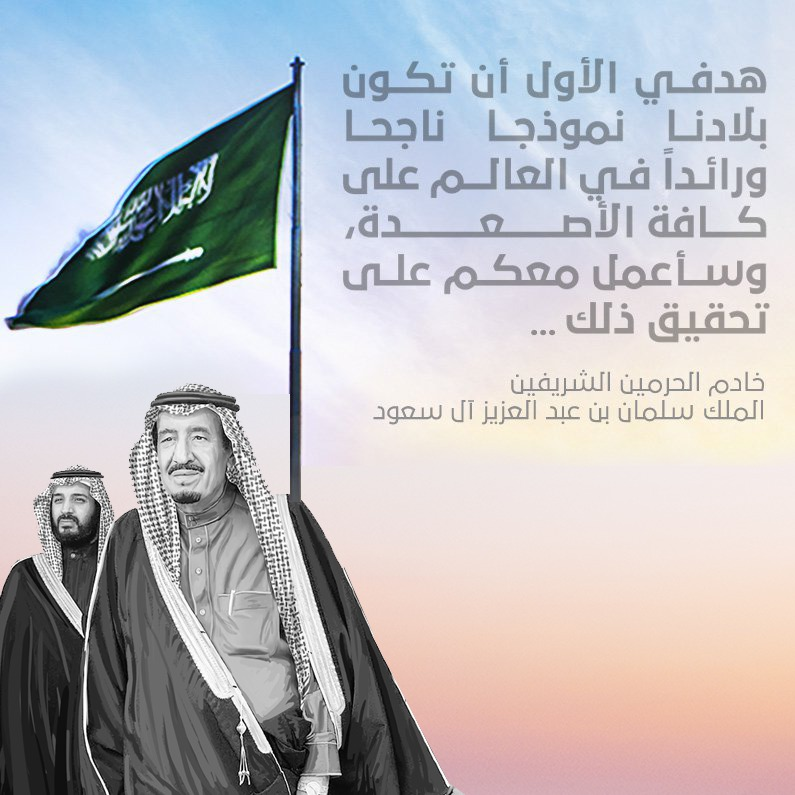 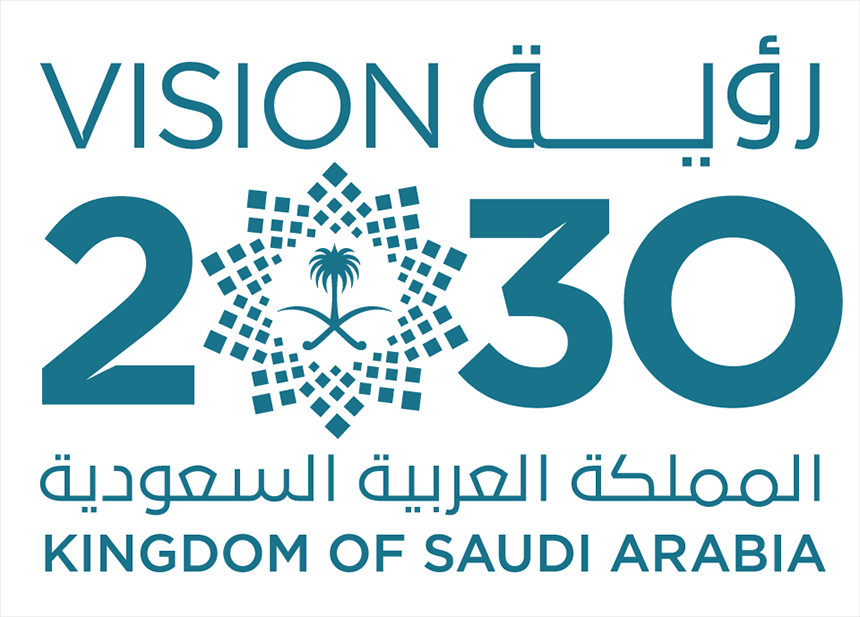 من أهداف الرؤية بناء بيئة مدرسية محفزة، وجاذبة و مرغبة للتعلم مرتبطة بمنظومة خدمات مساندة ومتكاملة.و إطلاق خدمات مساعدة للطالب
مثل منصة عين التعليمية
والباركود  في الكتاب المدرسي
قوانين الفصل
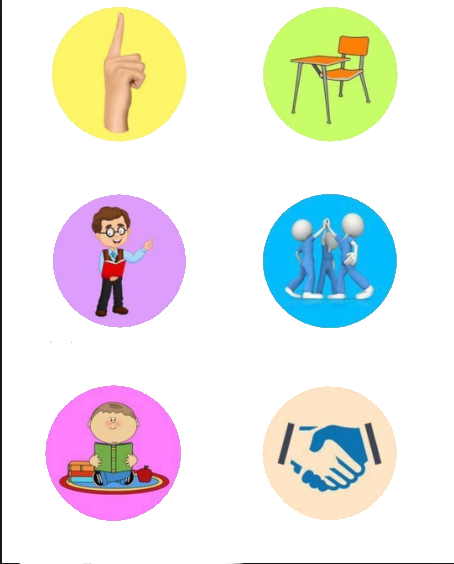 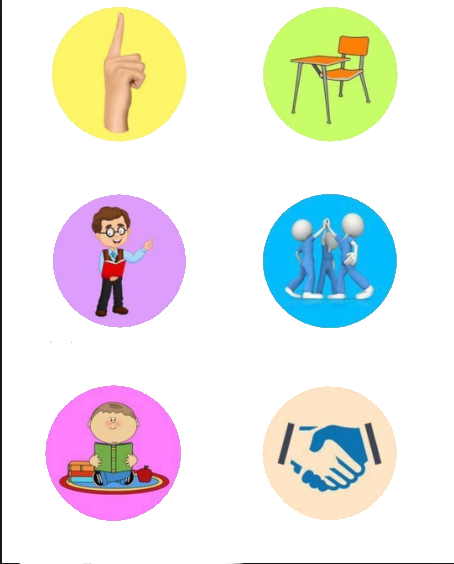 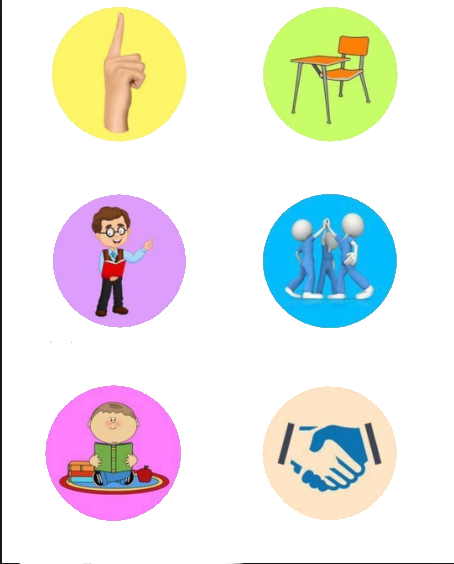 أعمل مع زميلاتي كفريق
أستأذن
أحافظ على الممتلكات
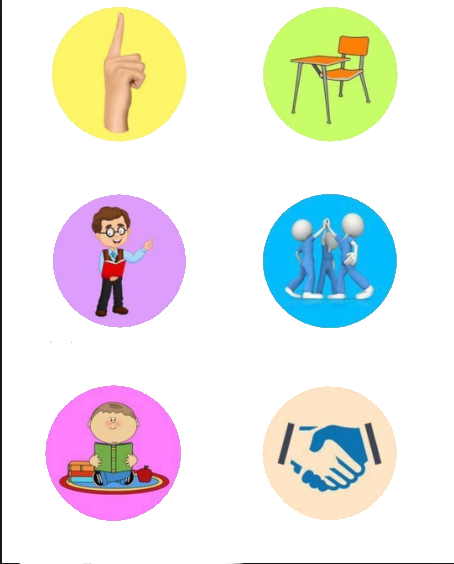 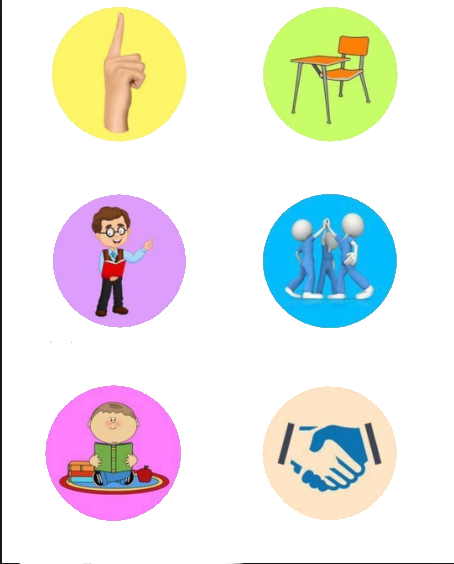 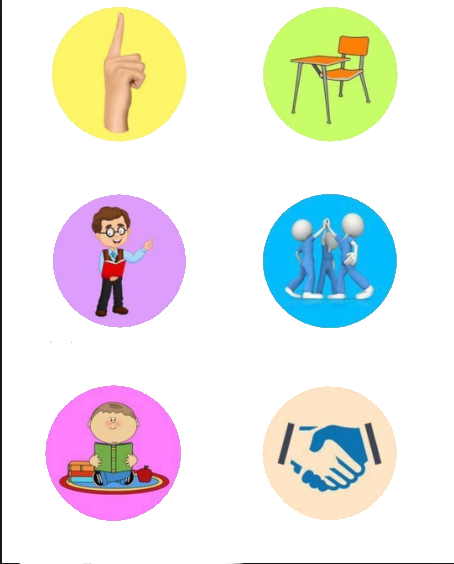 أبذل قصارى جهدي
أستمع لنصائح معلمتي
أحترم الجميع
مراجعة الدروس السابقة من خلال استراتيجية شريط الذكريات
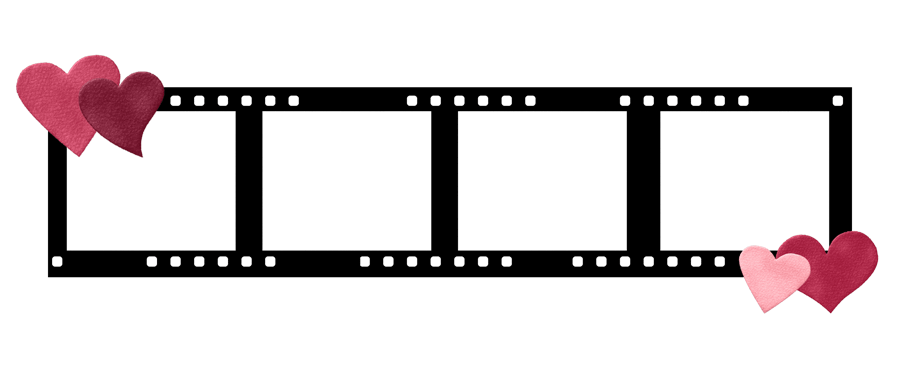 الوحدة الثانية
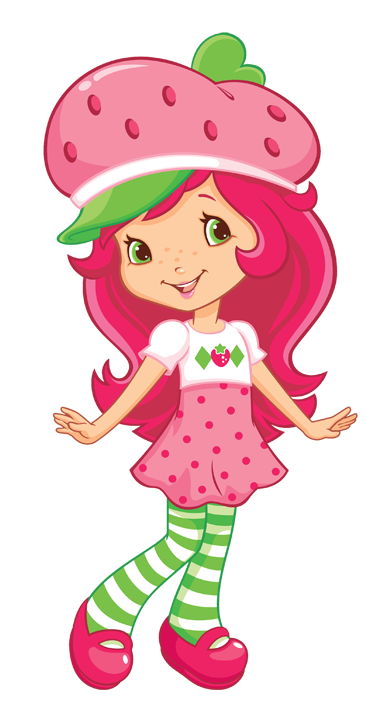 شخصيتي
مهارة التفكير
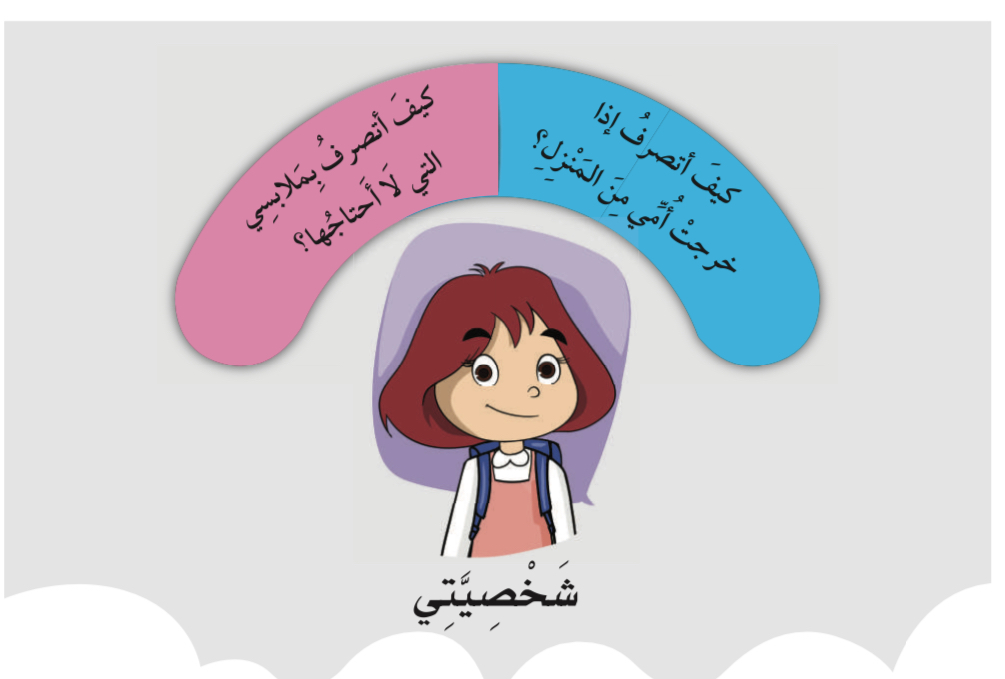 ما الهدف من دراسة هذه الوحدة
المقدمة :استراتيجية قراءة الصورة
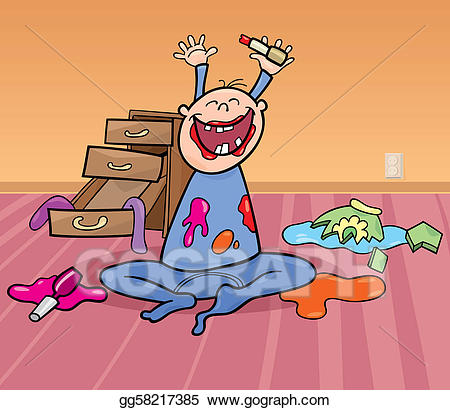 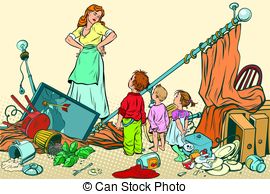 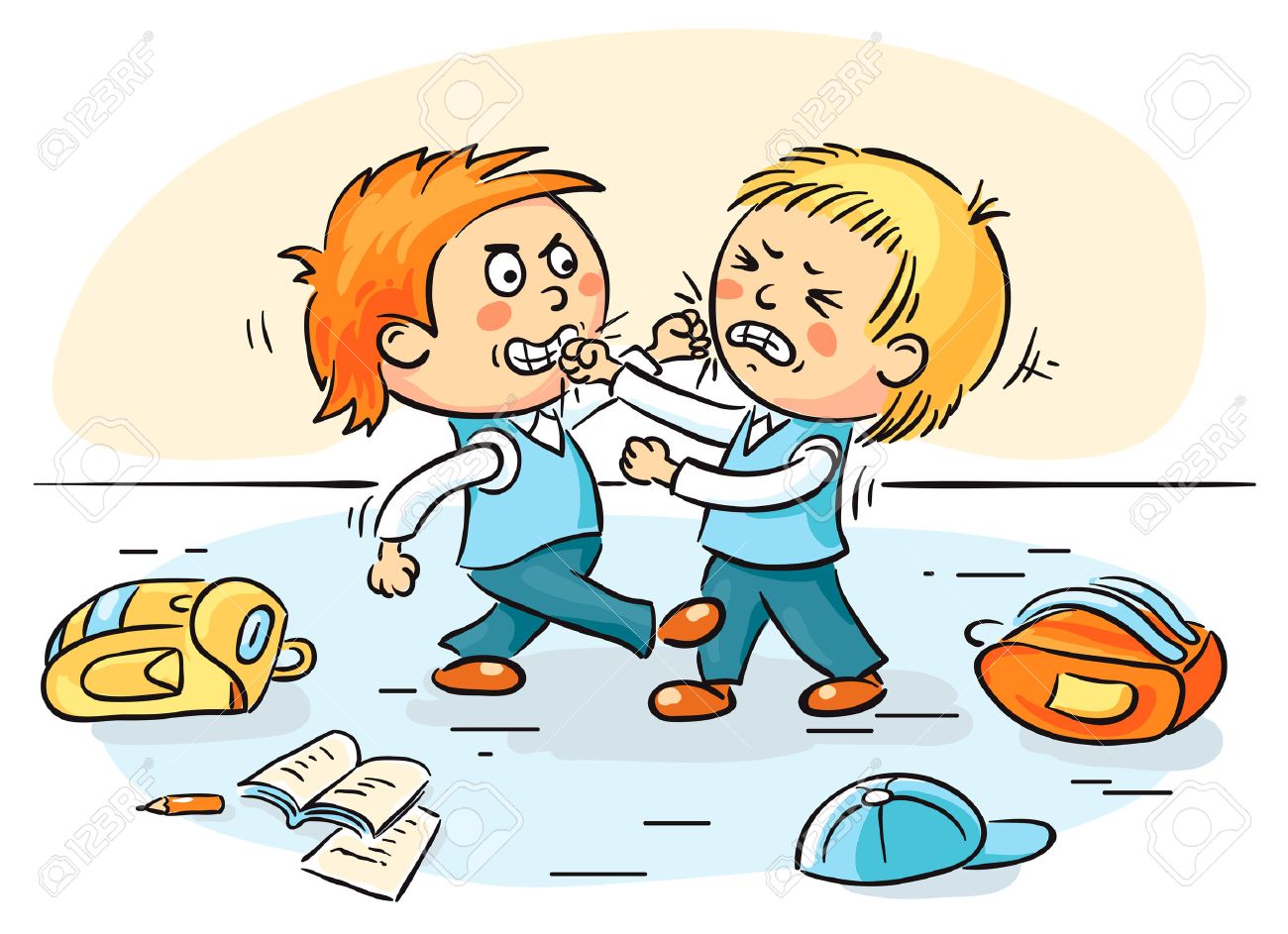 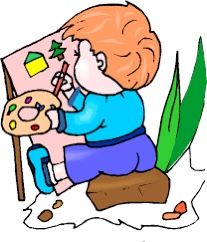 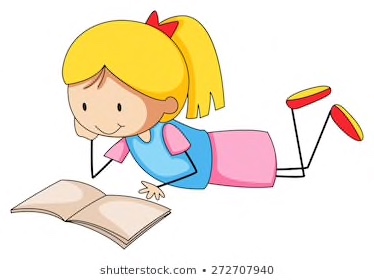 كيف اتصرف إذا خرجت أمي من المنزل
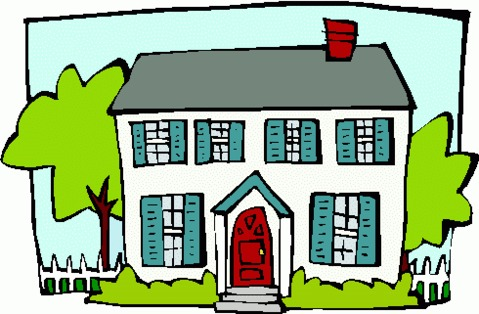 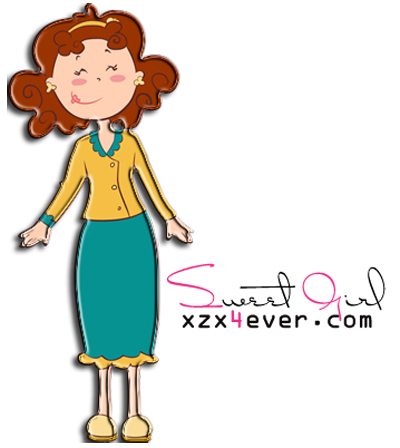 صغيراتي من خلال جدول التعلم  ماذا  تعرفن عن درسنا  اليوم
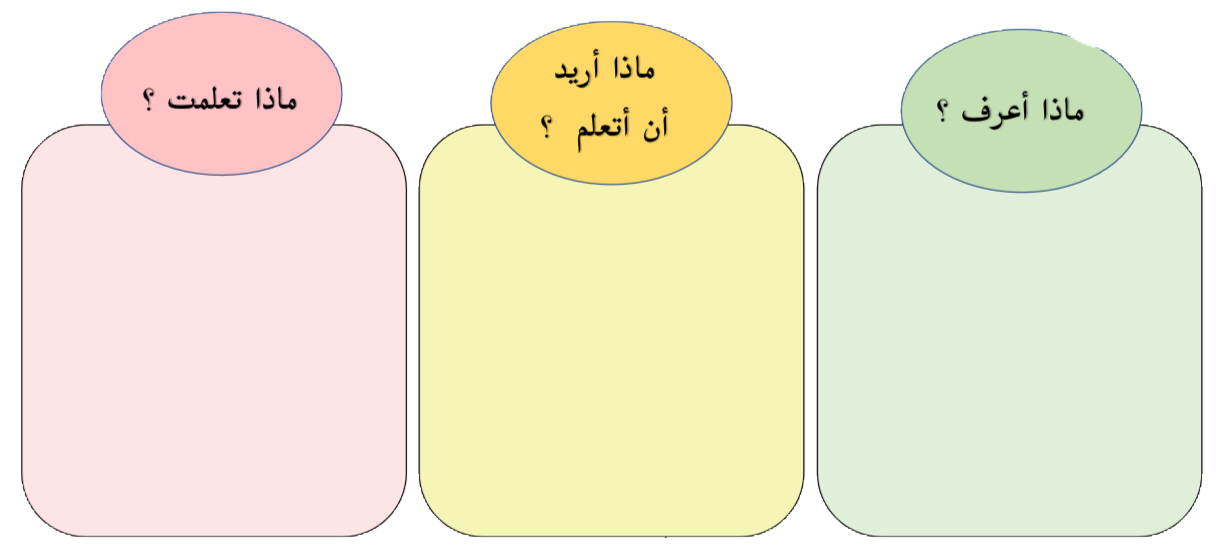 والآن تصفحي الكتاب من ص66إلى ص74واستخرجي اهداف الدرس
المفاهيم الرئيسة: تحمل المسؤولية
استراتيجية المتاهة :قومي بتوصيل الفتاة لوالدتها لتصلي لمعنى المفهوم ومن ثم مناقشته مع معلمتك
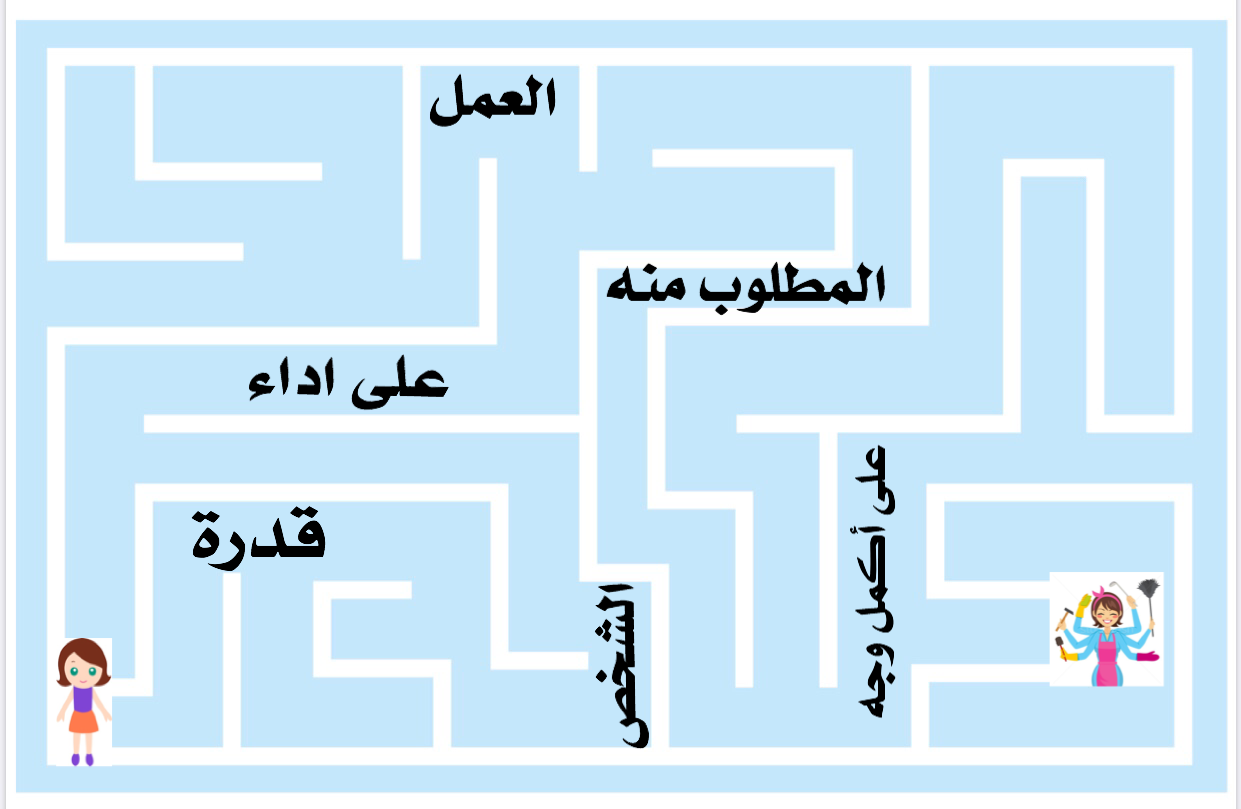 تخرج الأم من المنزل لأسباب  ؟ اذكريها من خلال استراتيجية مخطط السمكة
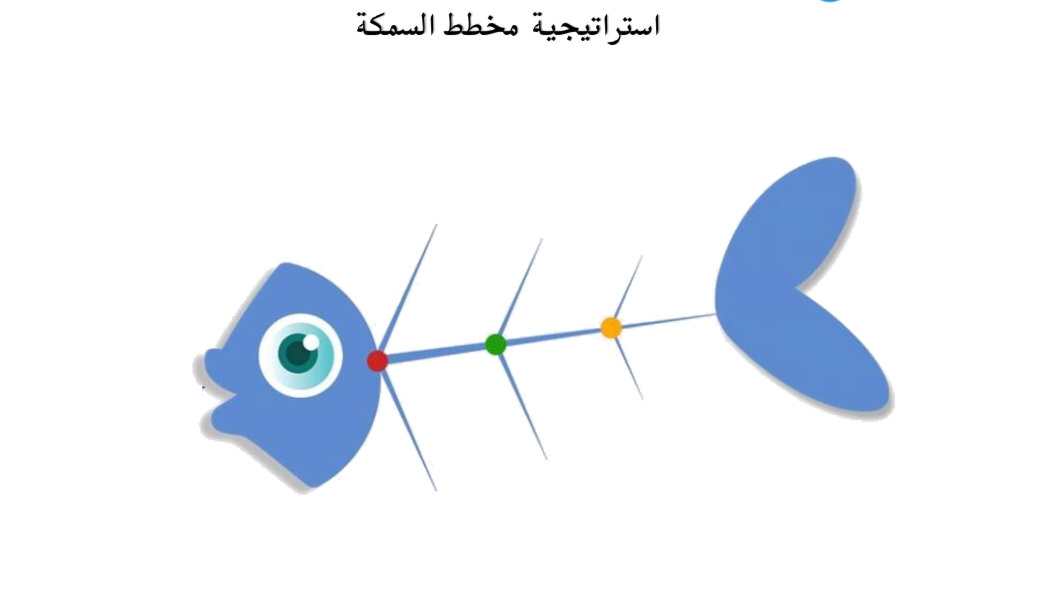 لنشاهد معا
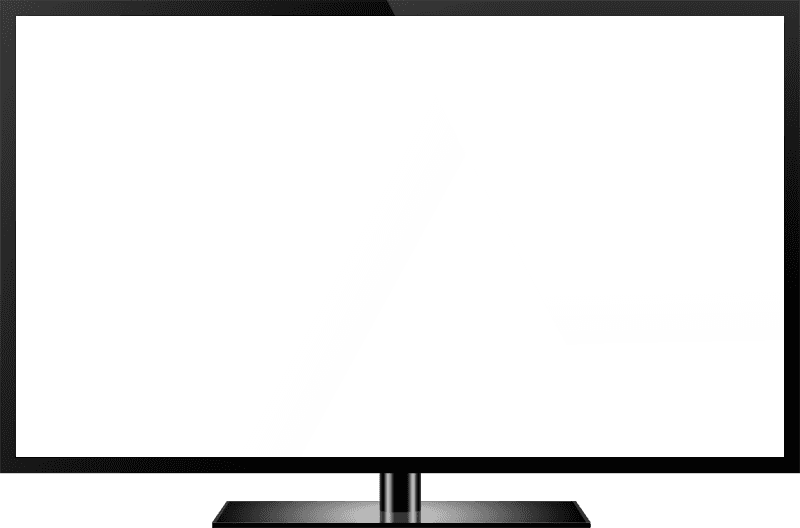 مهارة الذكاء السمعي والبصري
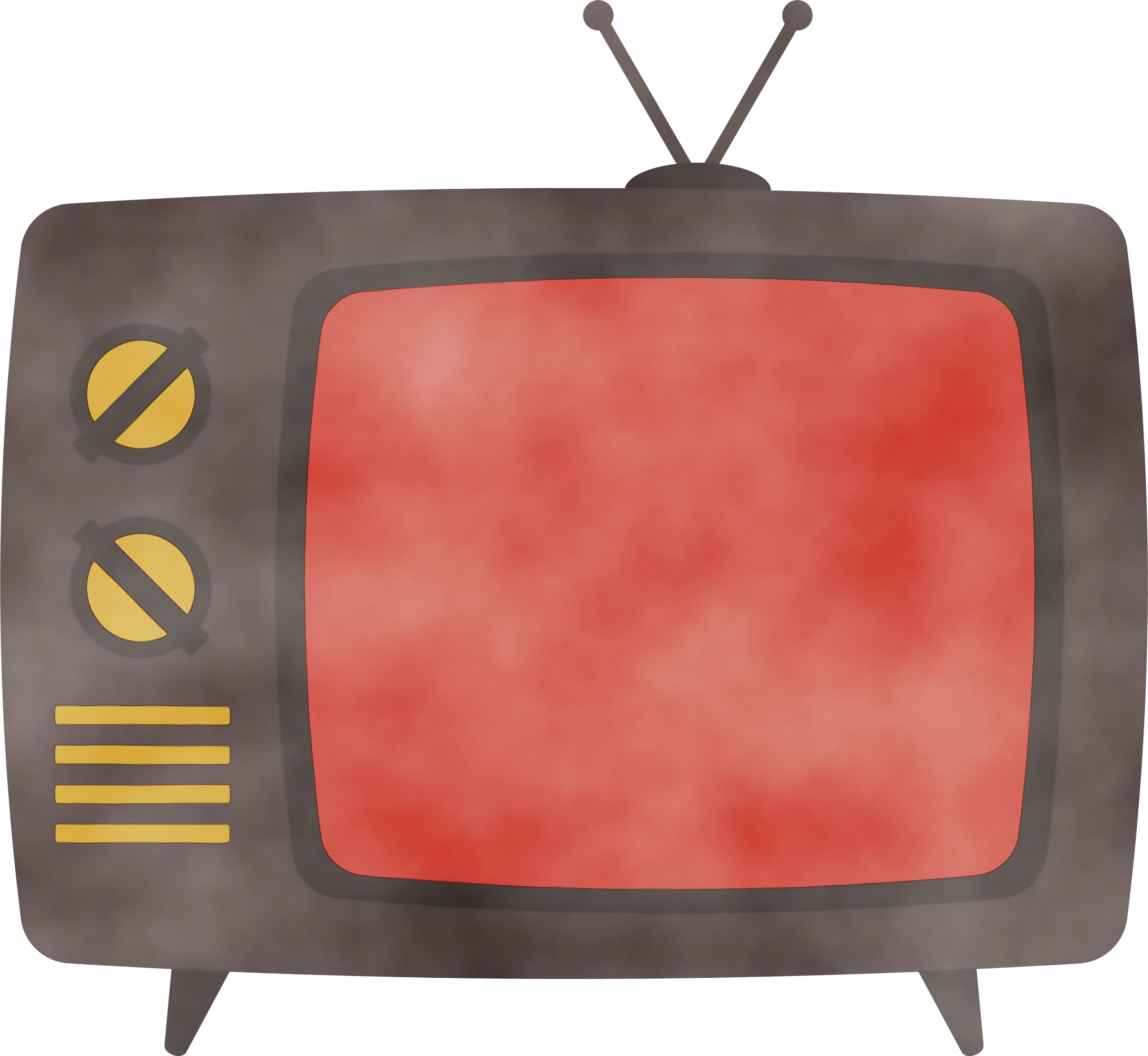 ماذا استفدت 
من
 الفيديو السابق ؟
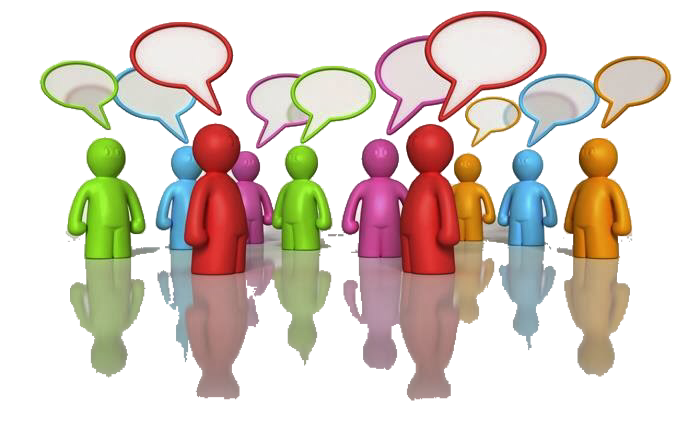 المناقشة النشطة
كيف اتصرف 
إذا خرجت أمي من المنزل
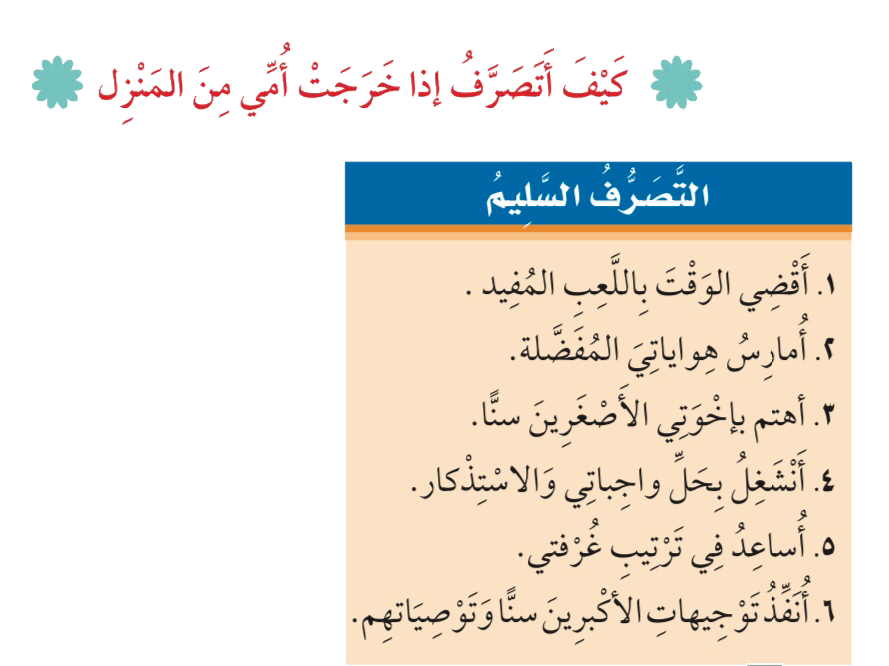 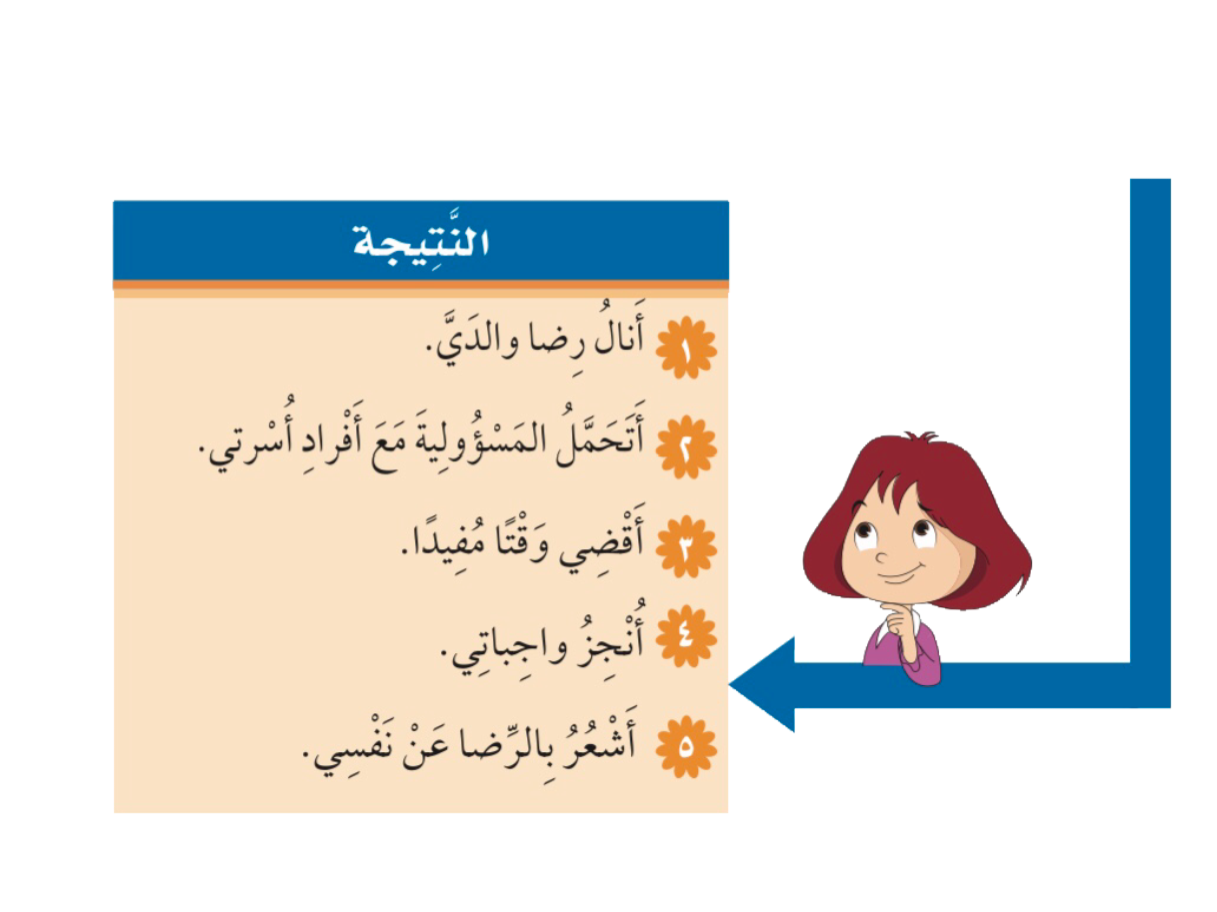 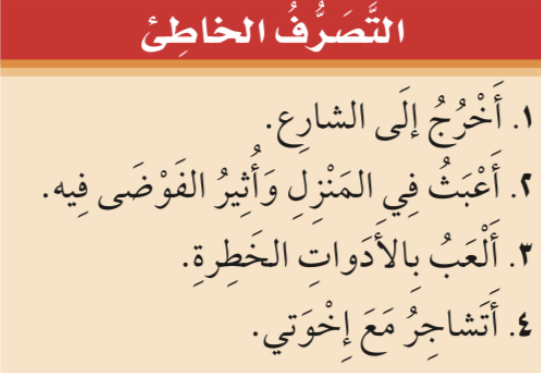 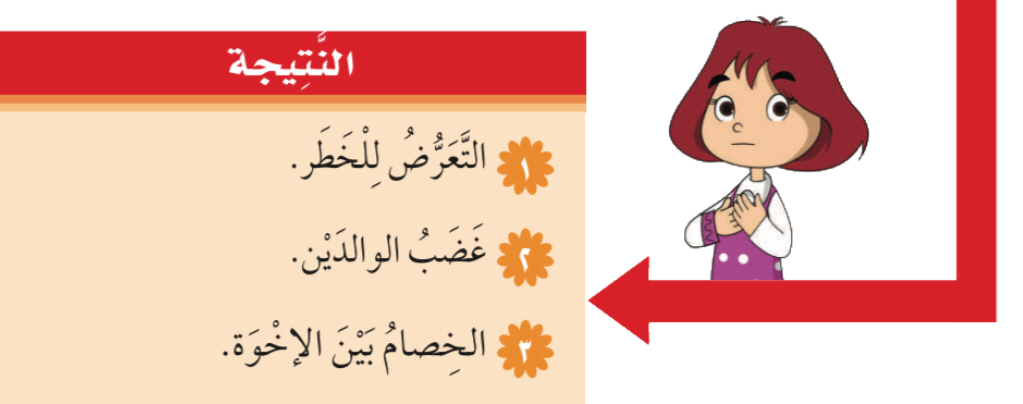 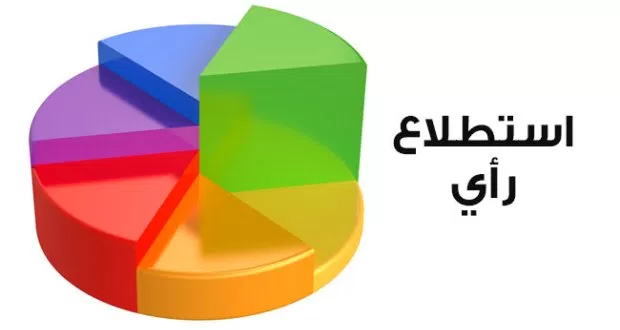 أبدي رأيك
خرجت والدة ليلى من المنزل للذهاب إلى المستشفى خرجت ليلى من المنزل إلى الشارع لتعلب  
ما رأيك في ذلك ؟
قدمي نصيحة لها .
أتشاجر مع إخوتي
أخرج إلى الشارع
أنشغل بكتابة الواجبات
ألعب بالأدوات الخطرة
1- أنفذ توجيهات الكبار.
أهتم بإخوتي الصغار وألعب معهم.
أمارس هواياتي المفضلة المفيدة
أقضي الوقت باللعب المفيد الهادئ.
أعبث في المنزل وأثير الفوضى فيه
كيف أتصرف إذا خرجت أمي من المنزل؟
اكتشف الخطأ
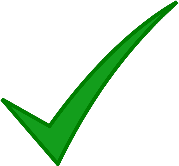 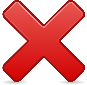 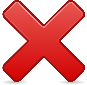 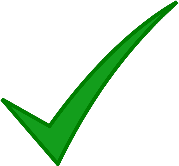 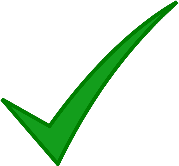 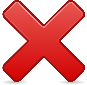 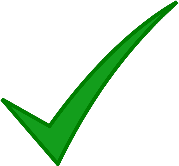 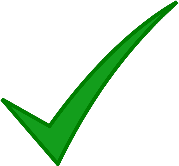 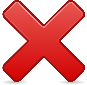 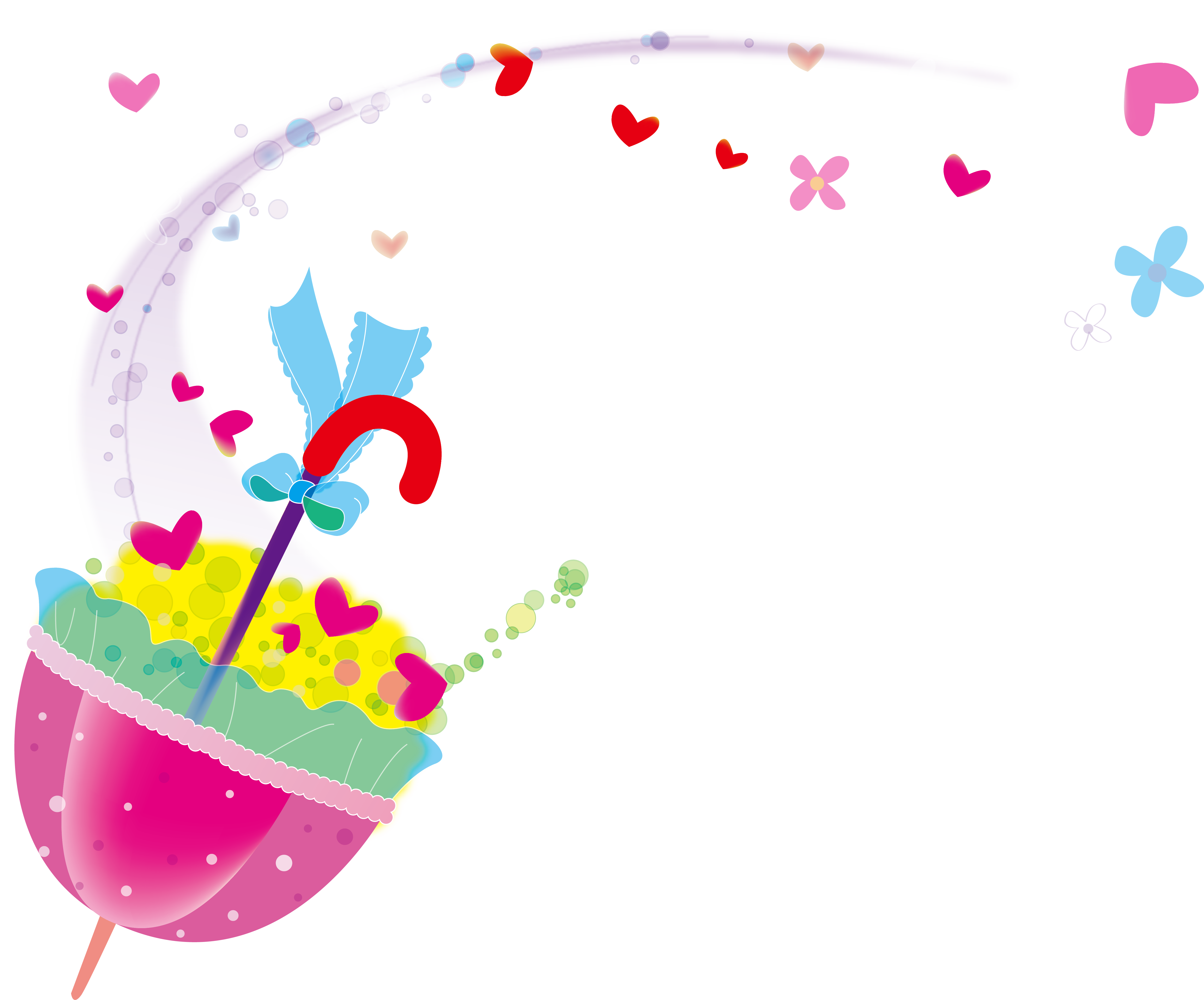 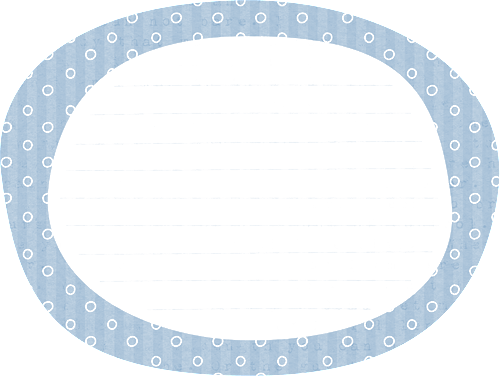 نشاط 2
ناقشي معلمتك و زميلاتك في التصرفات الخاطئة التي تقوم بها بعض الفتيات عند خروج أمهاتهن من المنزل , ثم دونيها
استراتيجية العصف الذهني
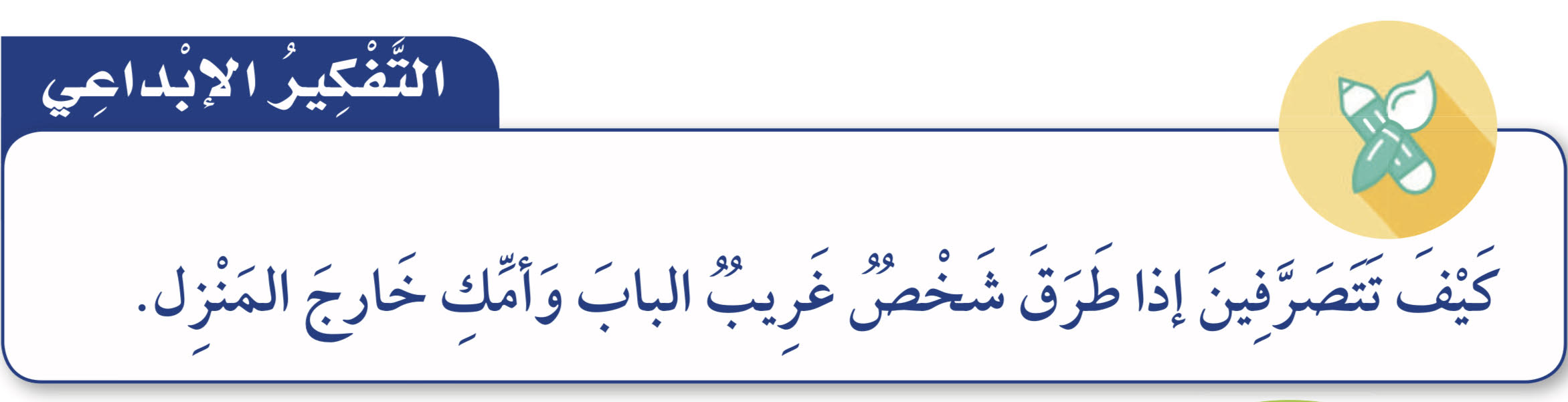 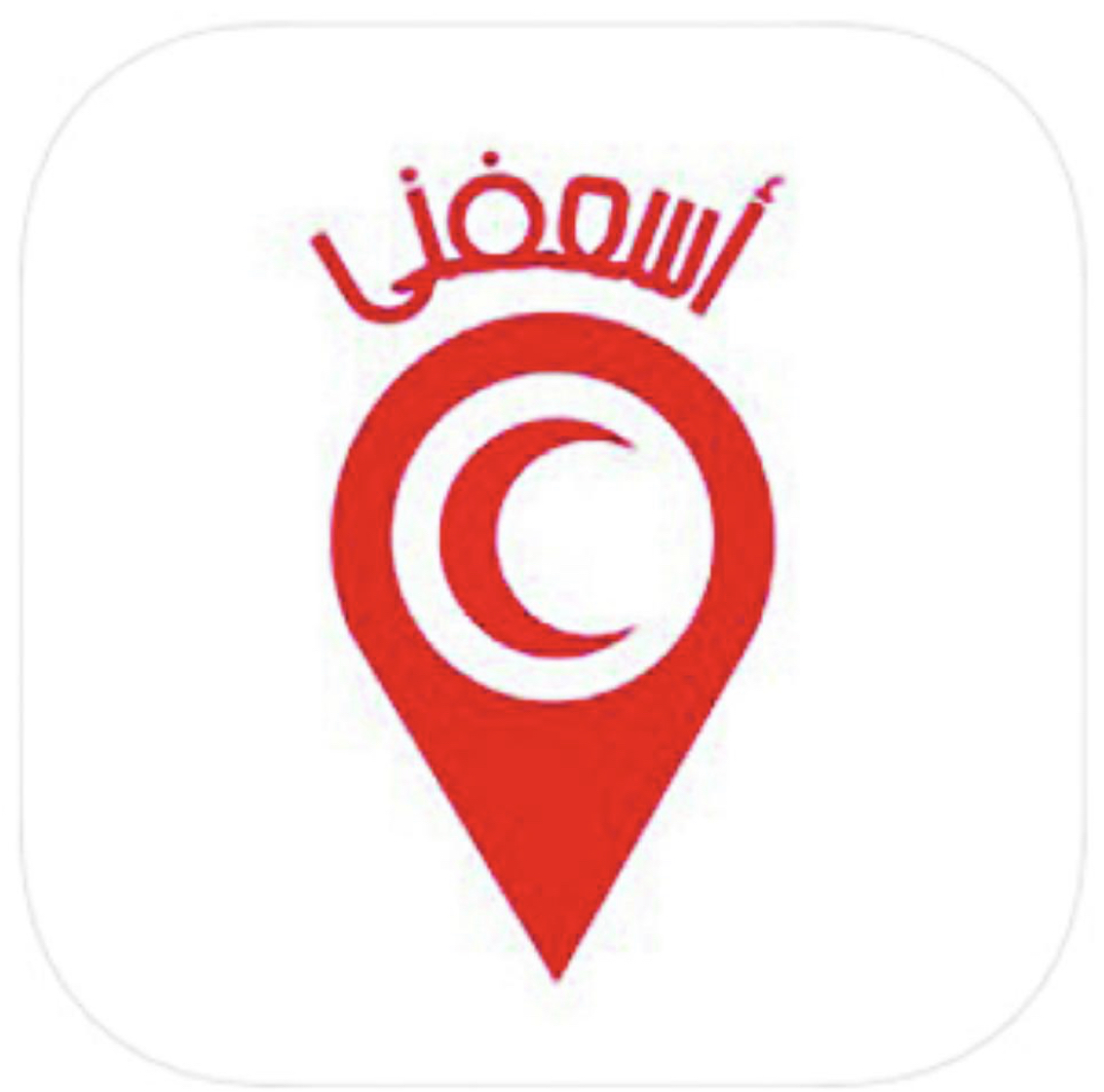 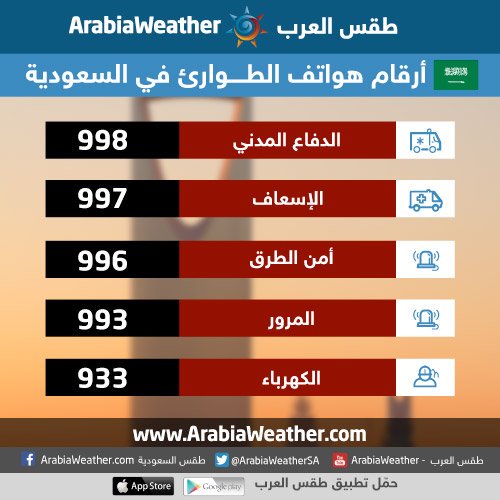 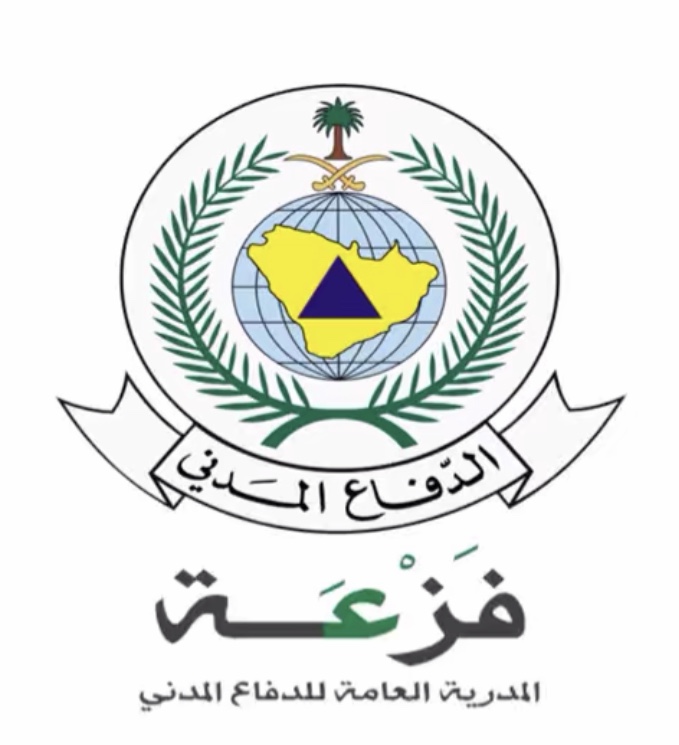 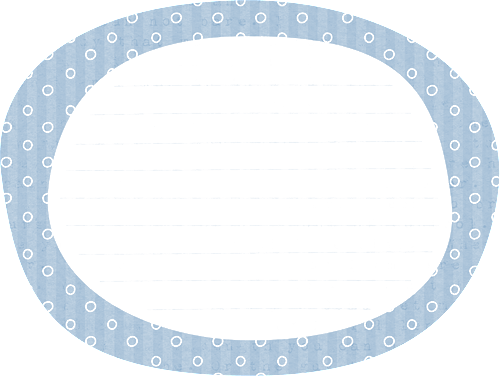 نشاط 3
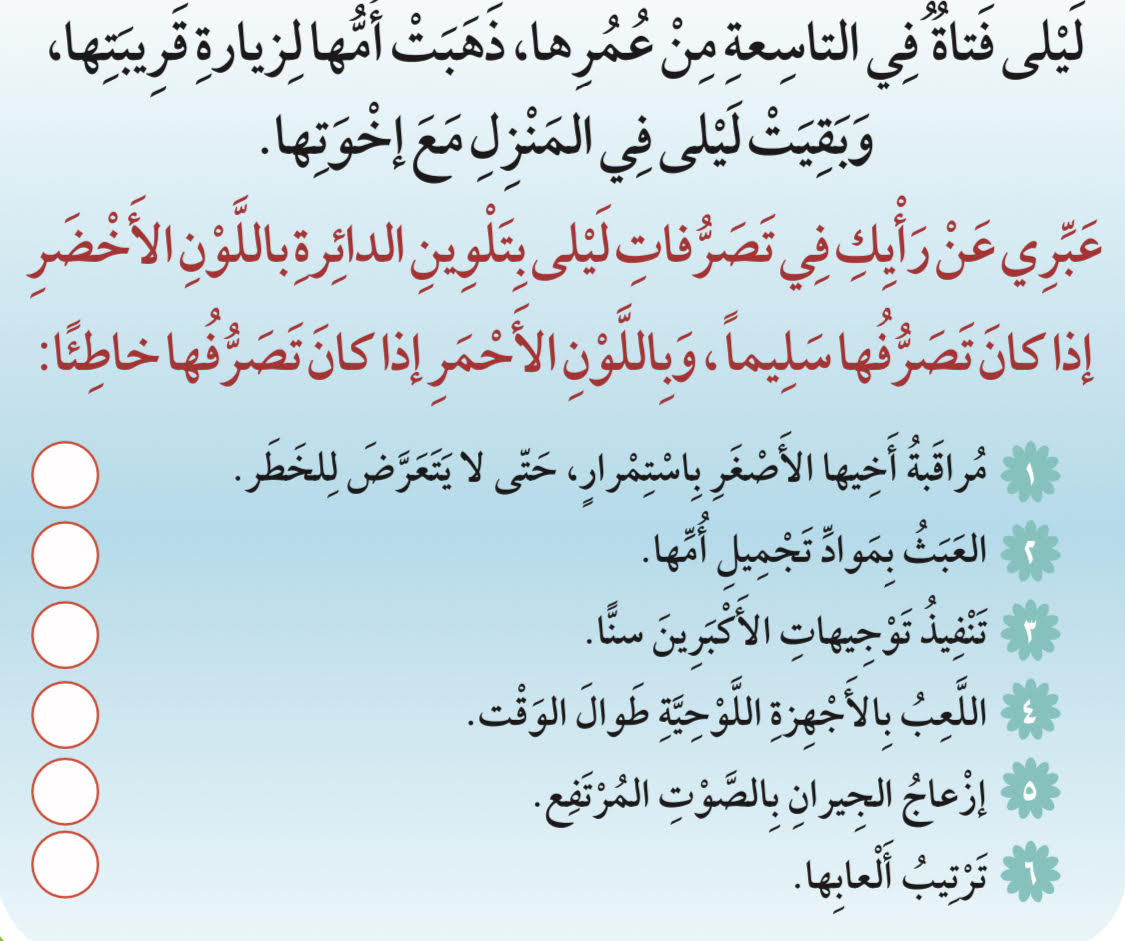 نشاط فردي
صغيرتي تخيلي أنك أم
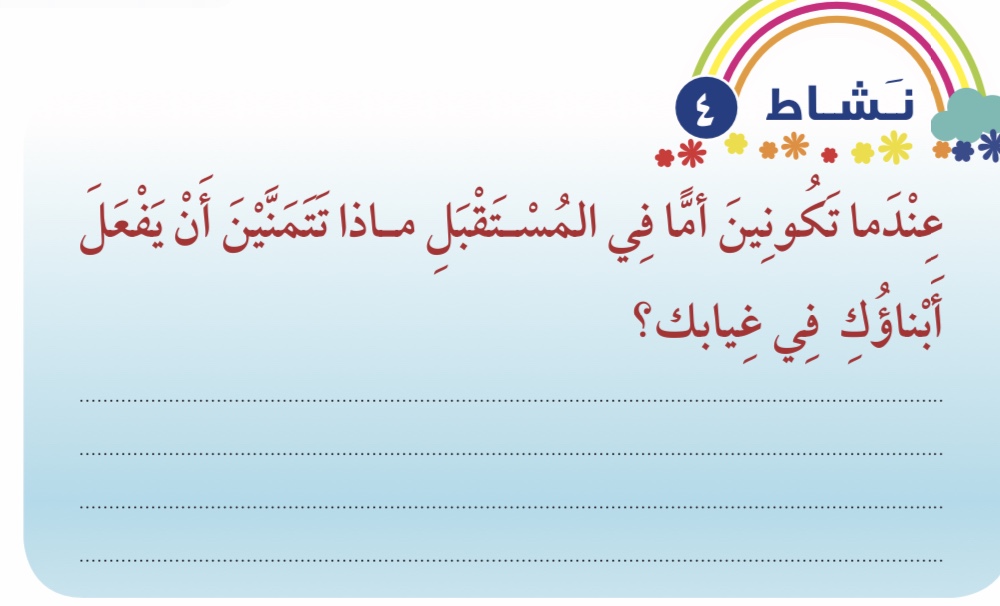 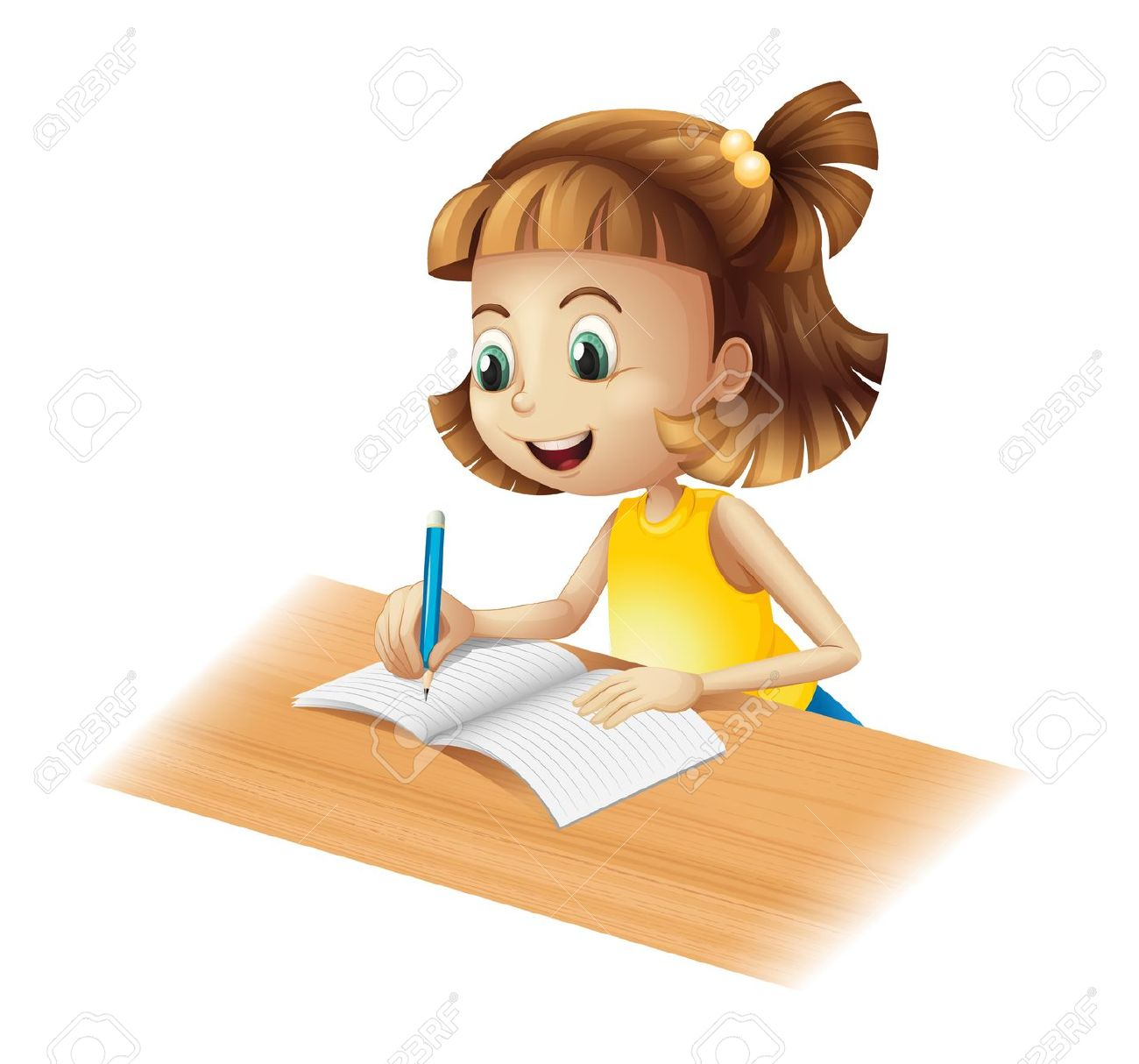 أكتبي دعاء الخروج من المنزل من خلال استراتيجية جزء من النص مفقود.
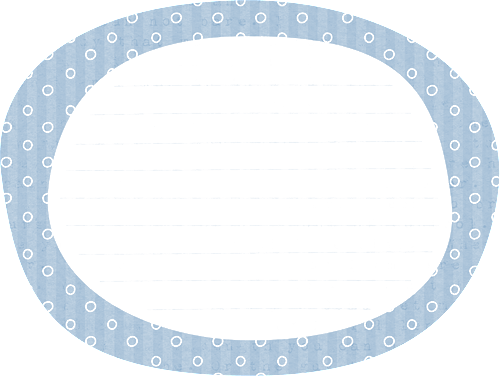 نشاط 5
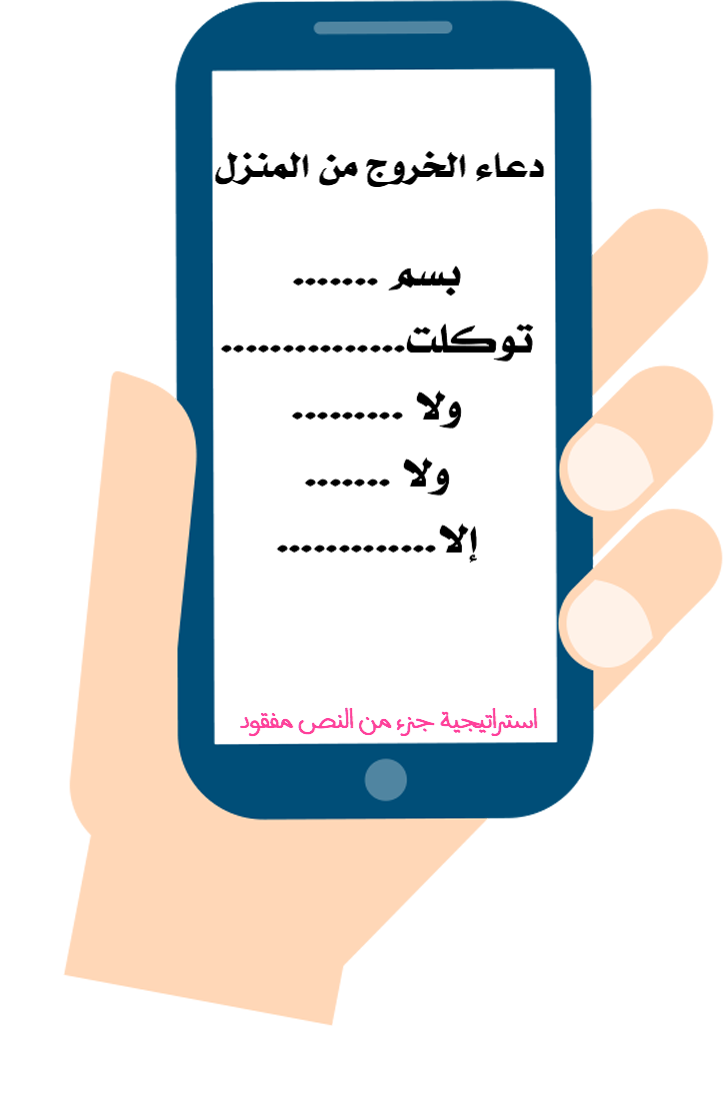 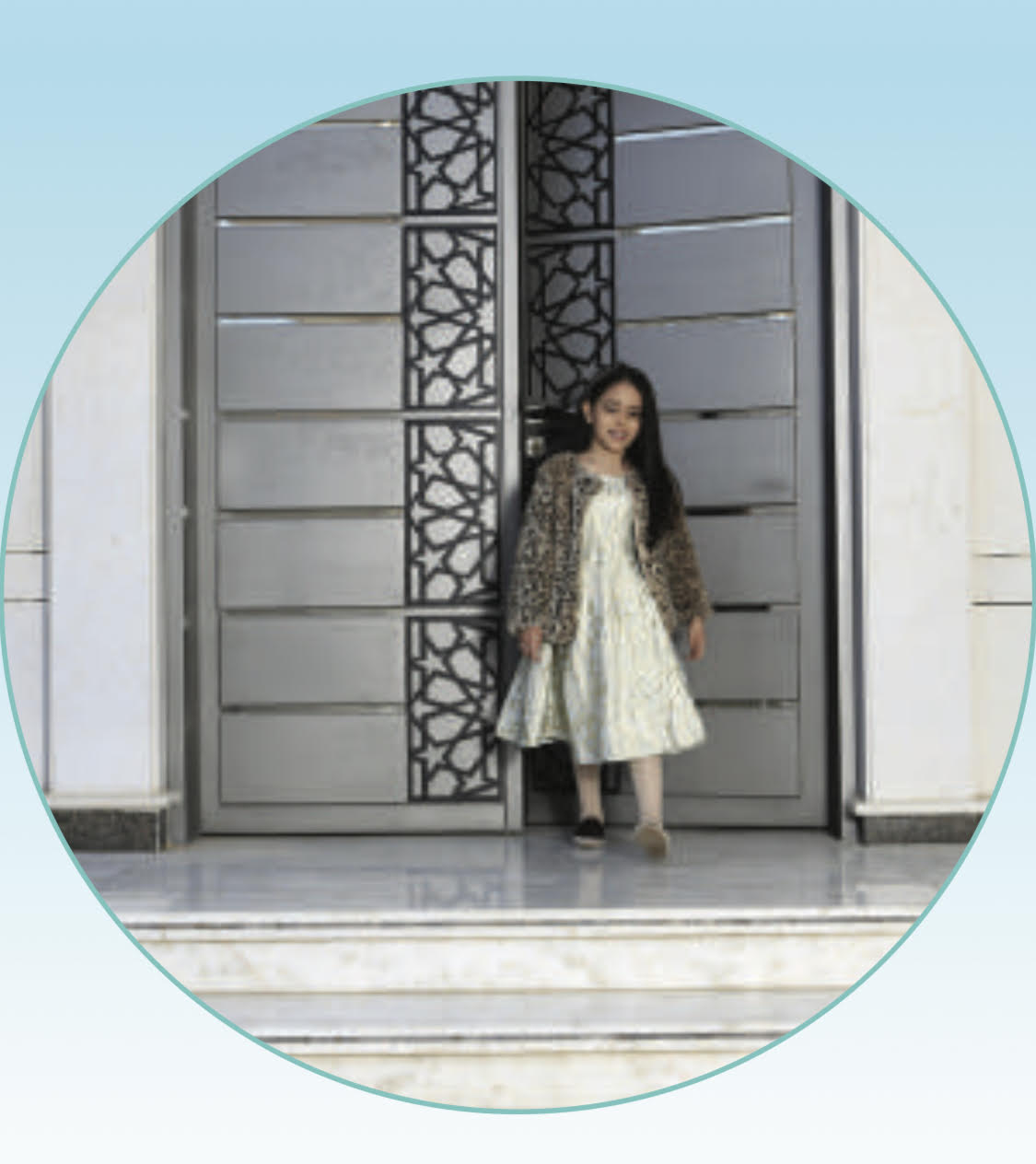 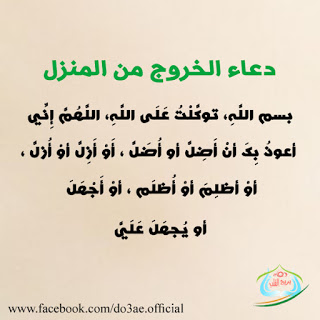 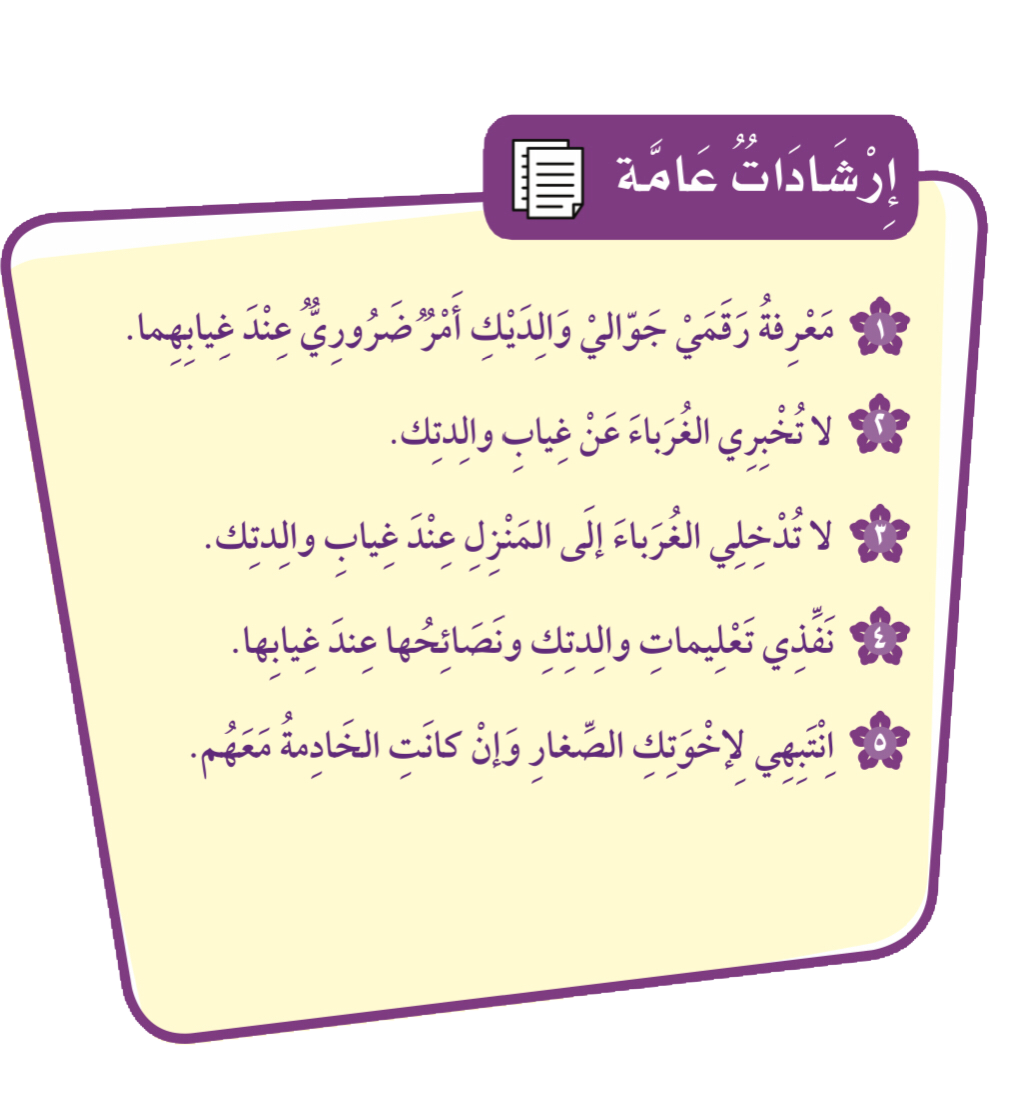 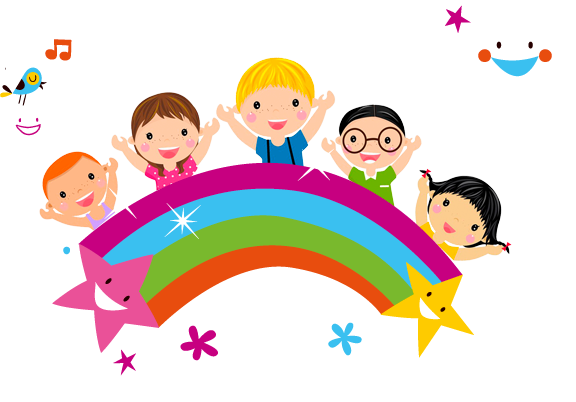 هيا نمرح
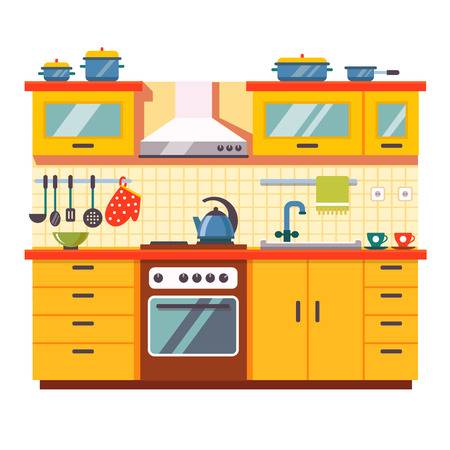 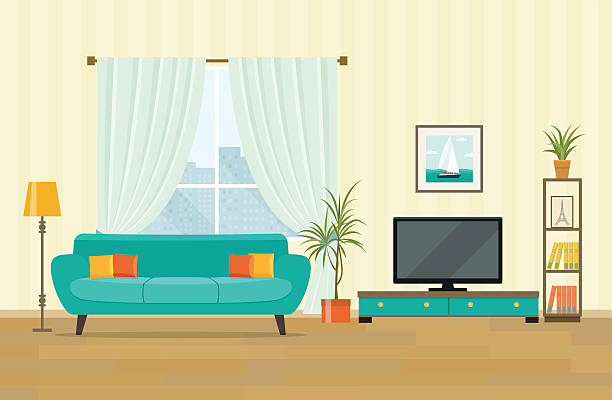 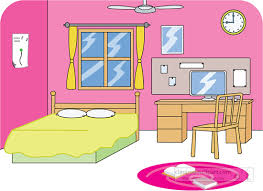 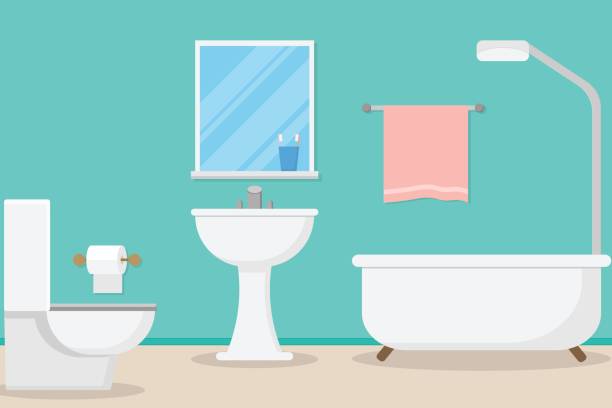 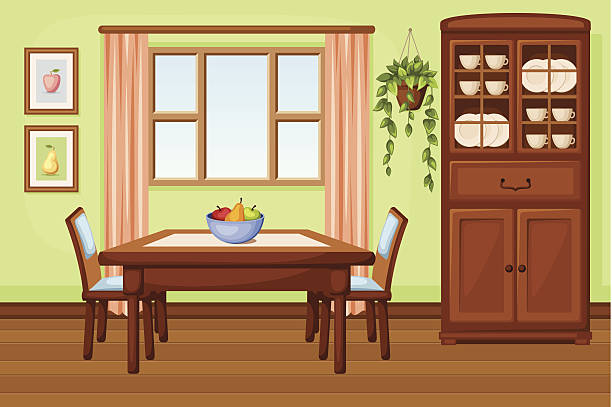 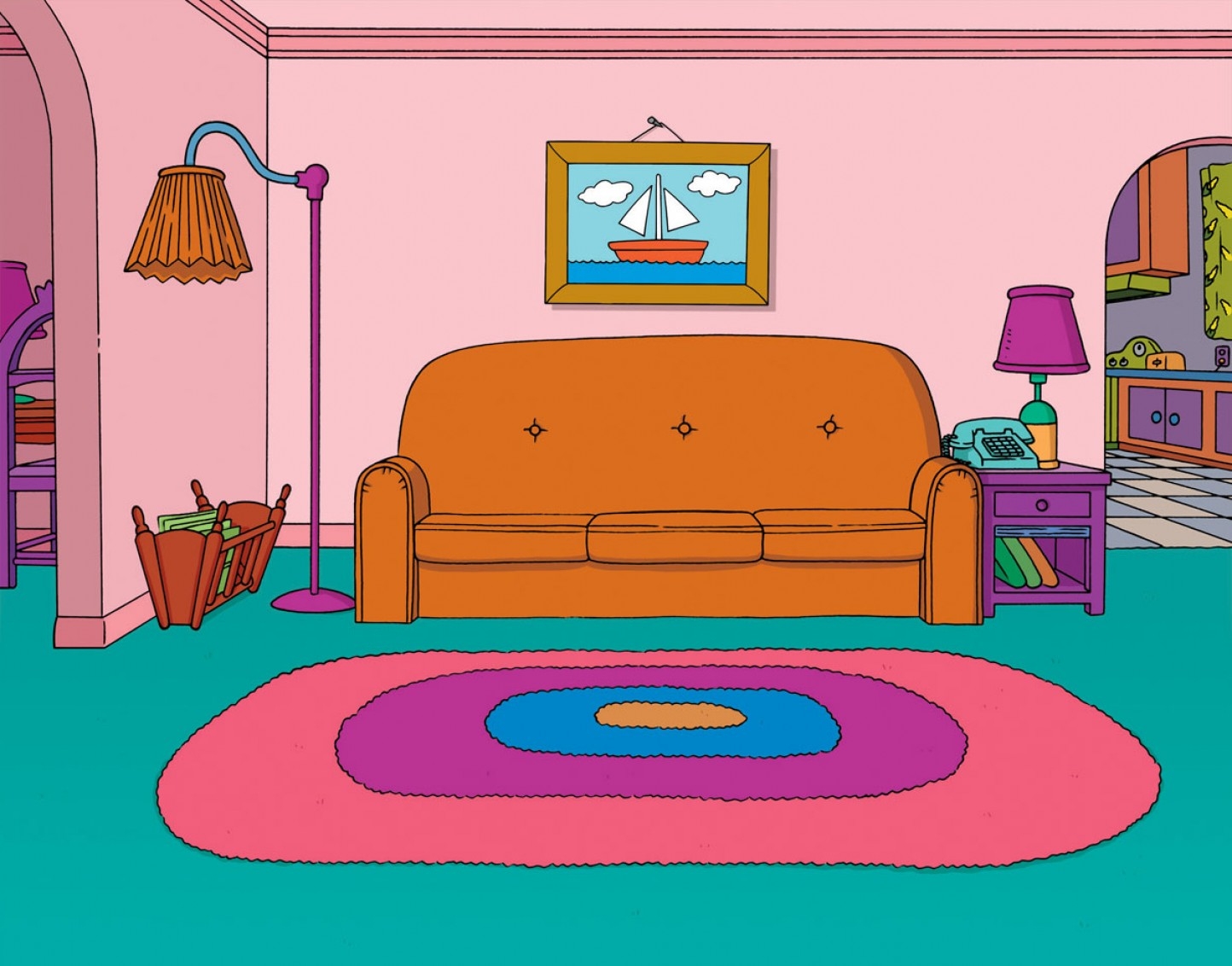 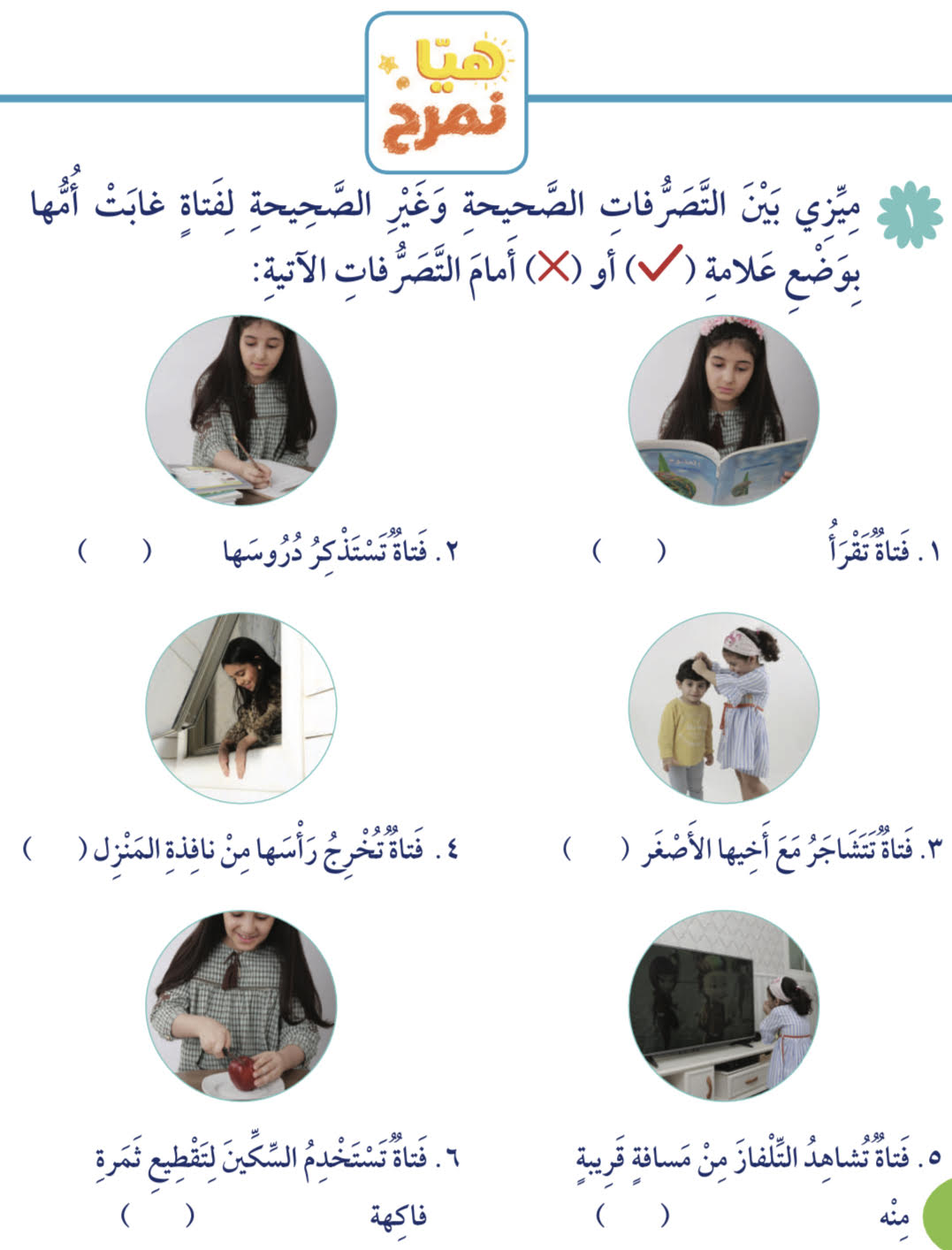 √
√
x
x
x
x
طالباتي شكرا لتميزكم 
أنتن رائعات
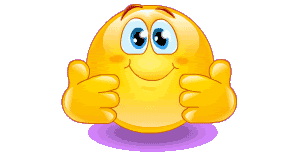 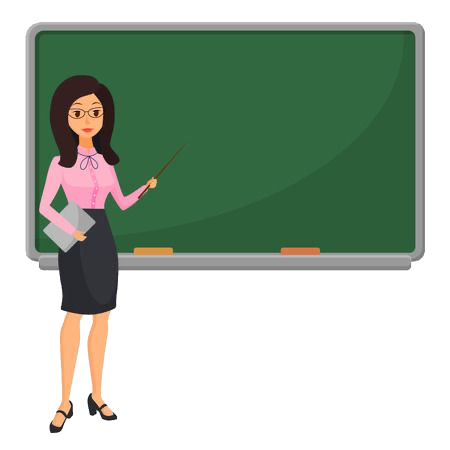 رجوع
سؤال من معلمتك 
هل اعجبك درس اليوم!؟
ولماذا؟
رجوع
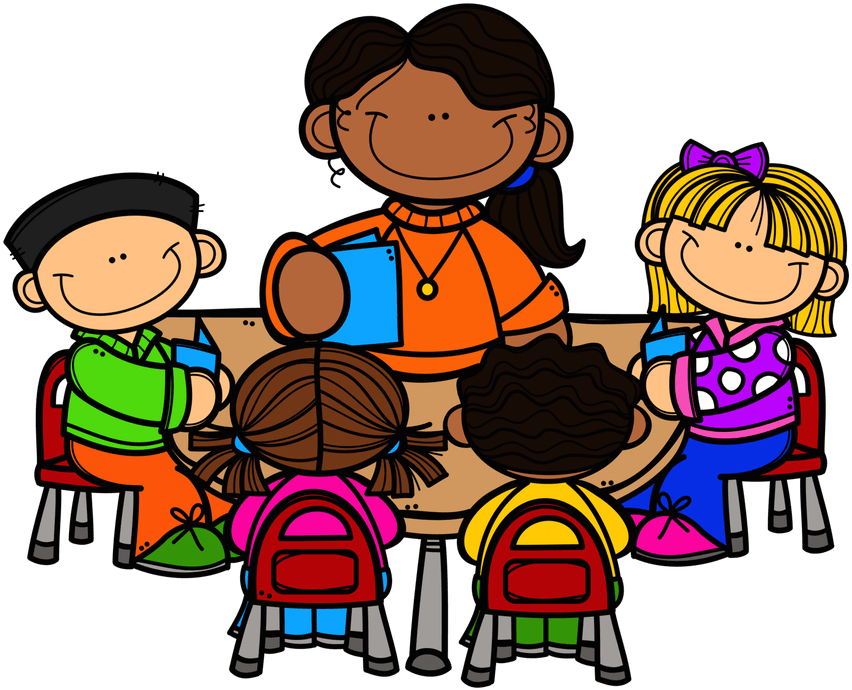 سؤال موجه للمجموعة
اذا ذهبتن في زيارة لبيت صديقتكن ،، واضطرت أم هذه الصديقه أن تخرج من المنزل ، وقررتن ان تقضين الوقت في اللعب ولكن احداكن سقطت وجرحت  ماذا تفعلن ؟!
رجوع
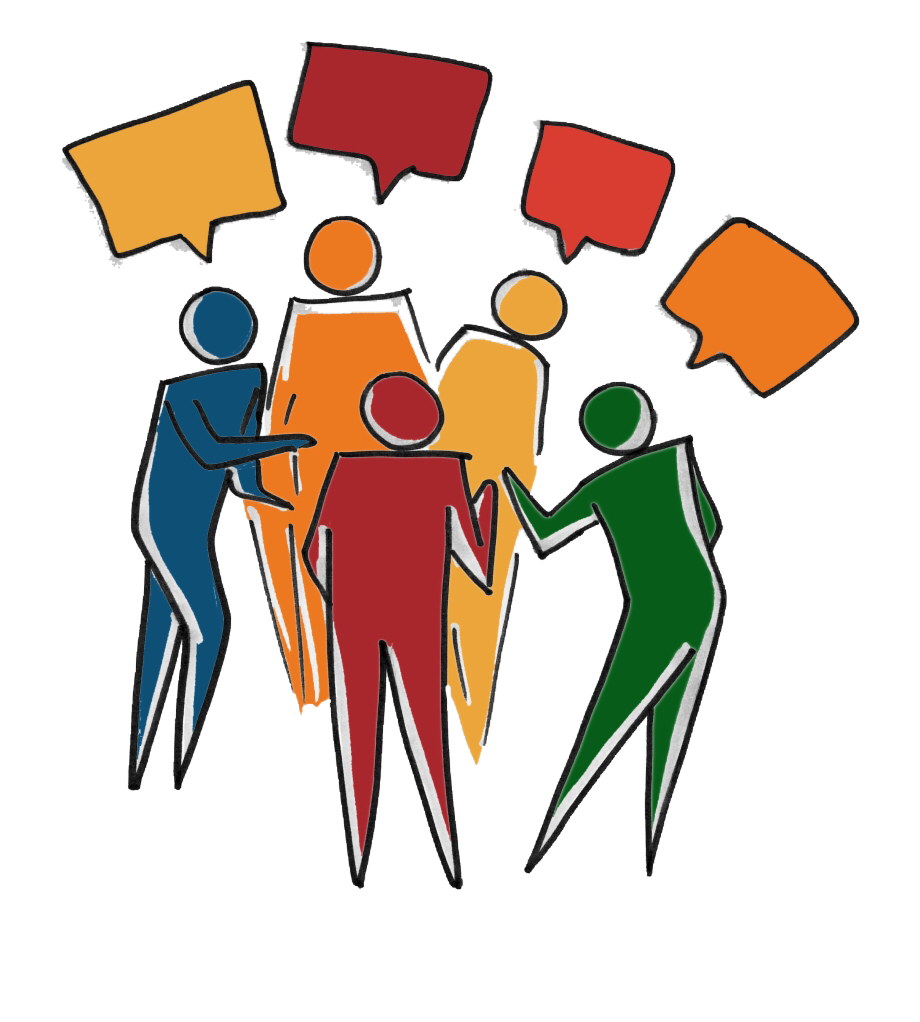 هل لدى مجموعتك سؤال للمعلمه !؟
رجوع
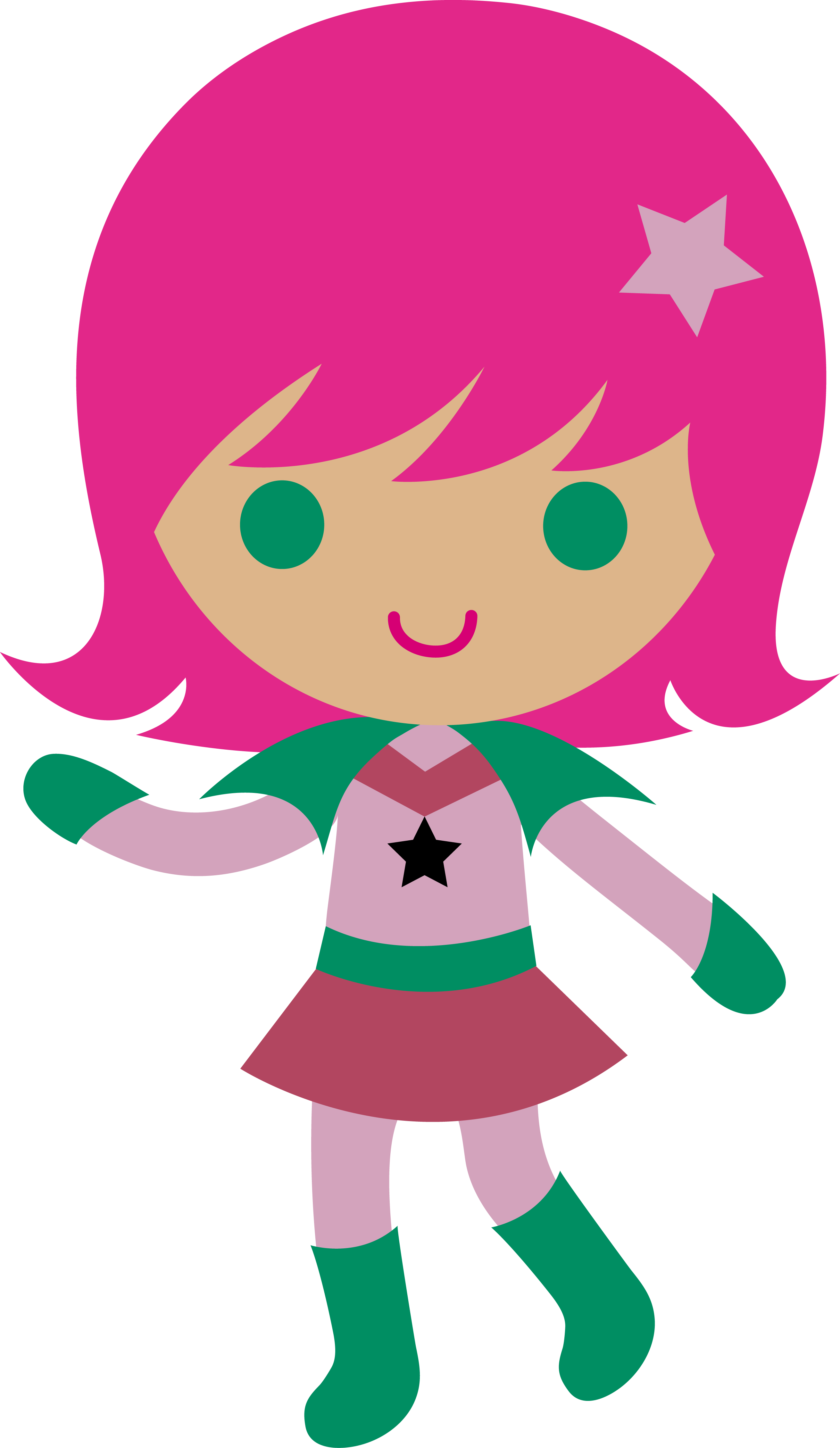 اسألي زميلتك سؤال عن درسنا اليوم
رجوع
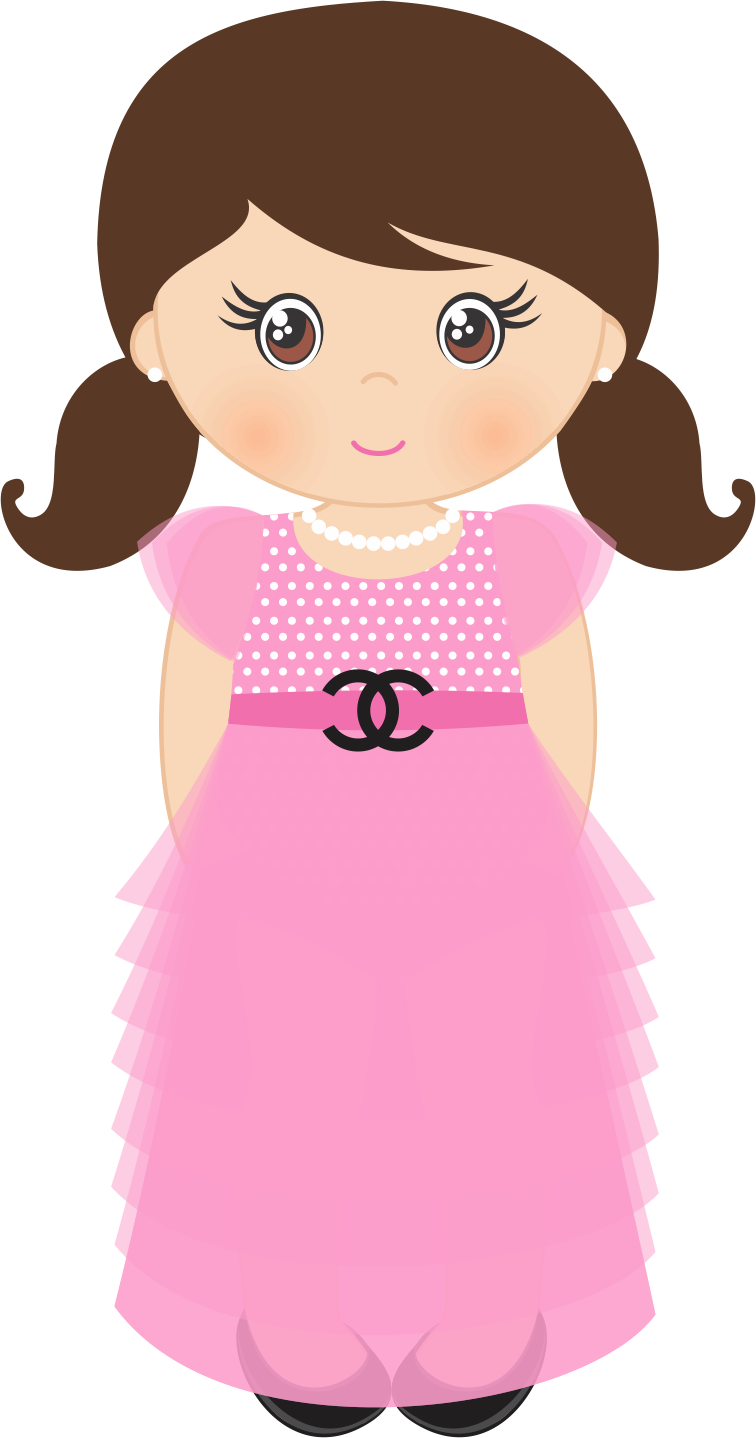 ابتسمي فأنت جميلة
رجوع
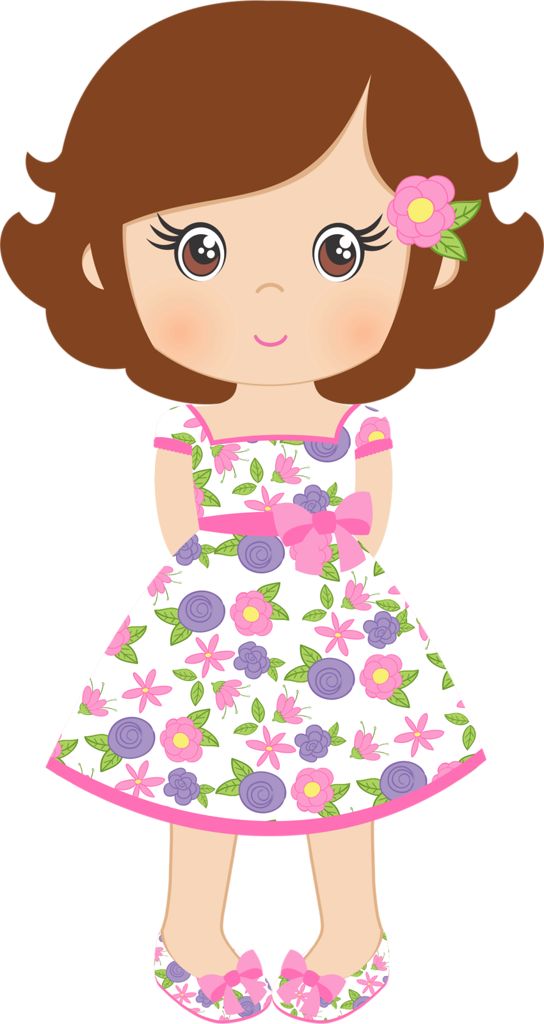 اسألي معلمتك سؤال
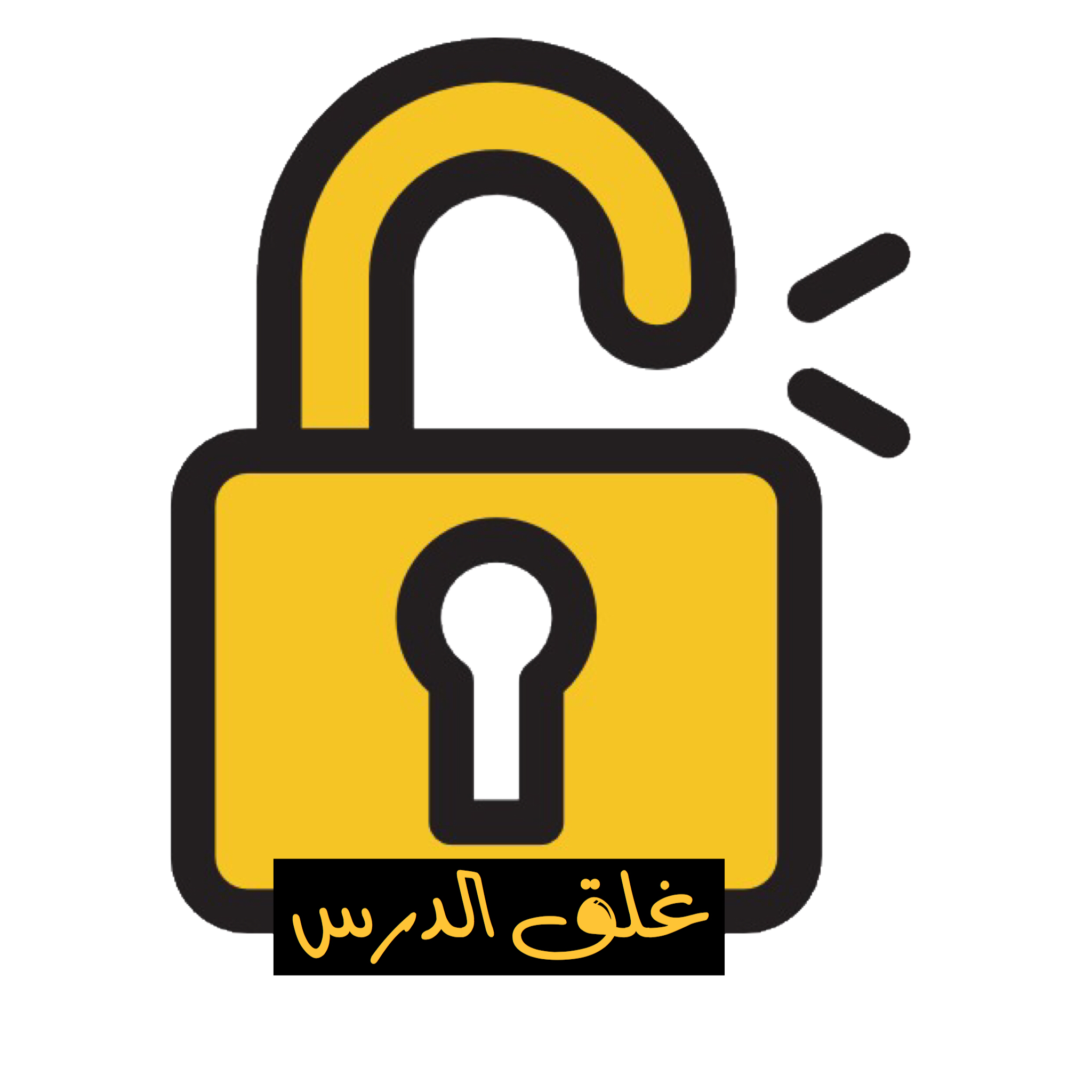 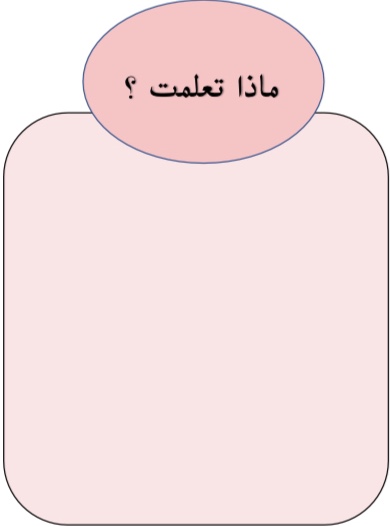 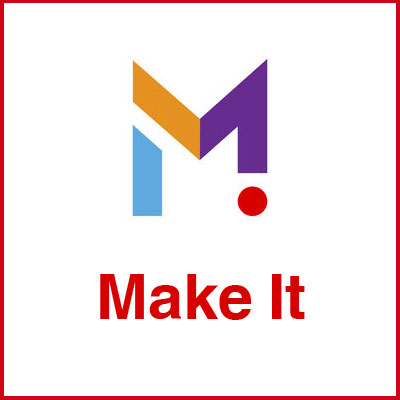 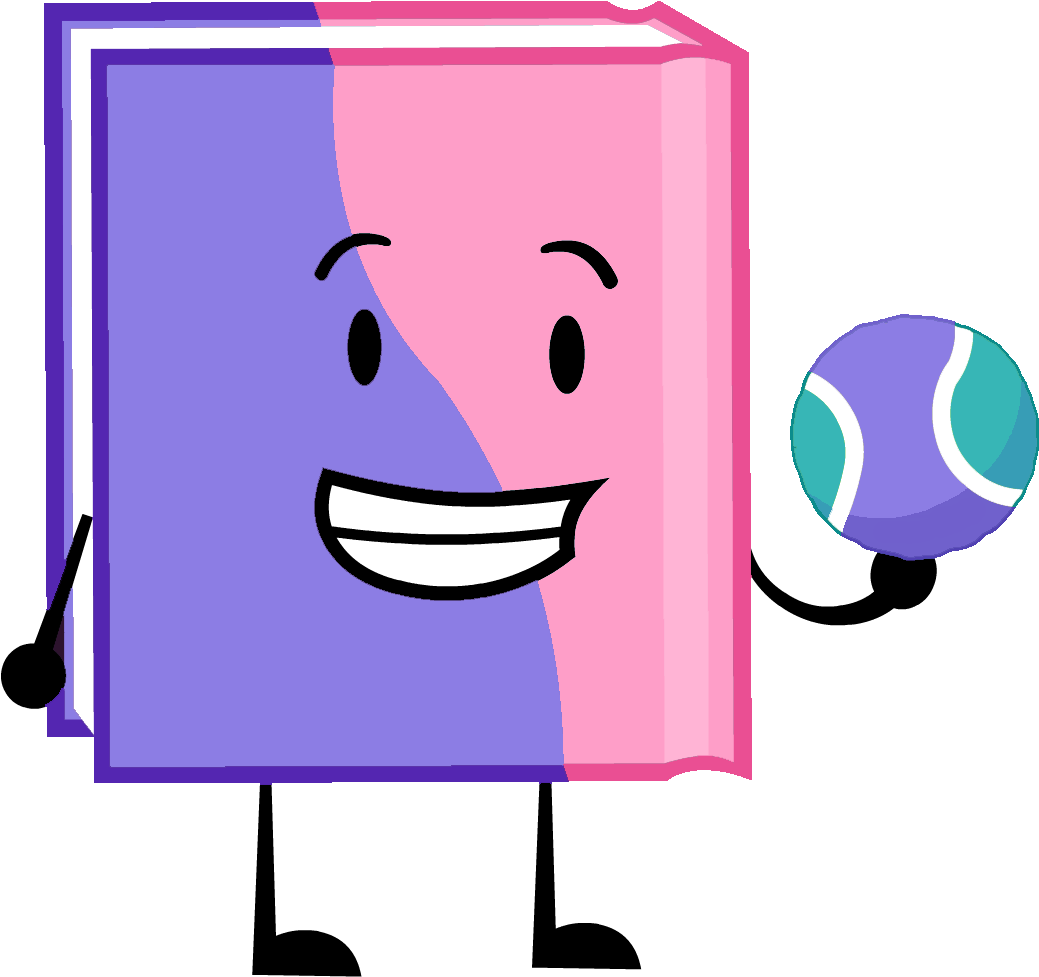 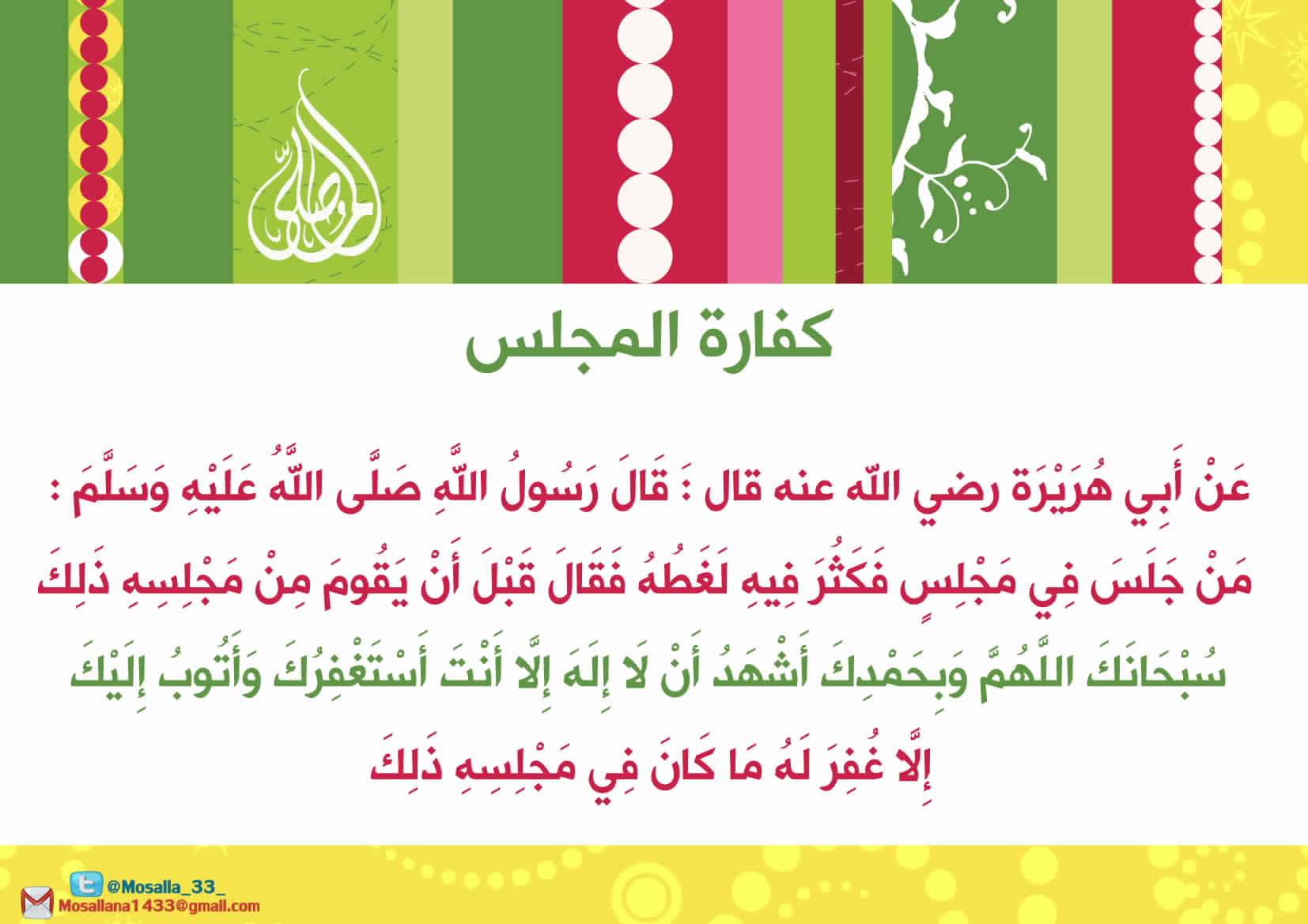 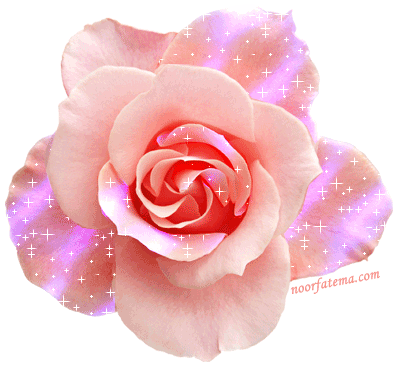